Vysoká škola technická a ekonomická v Českých Budějovicích
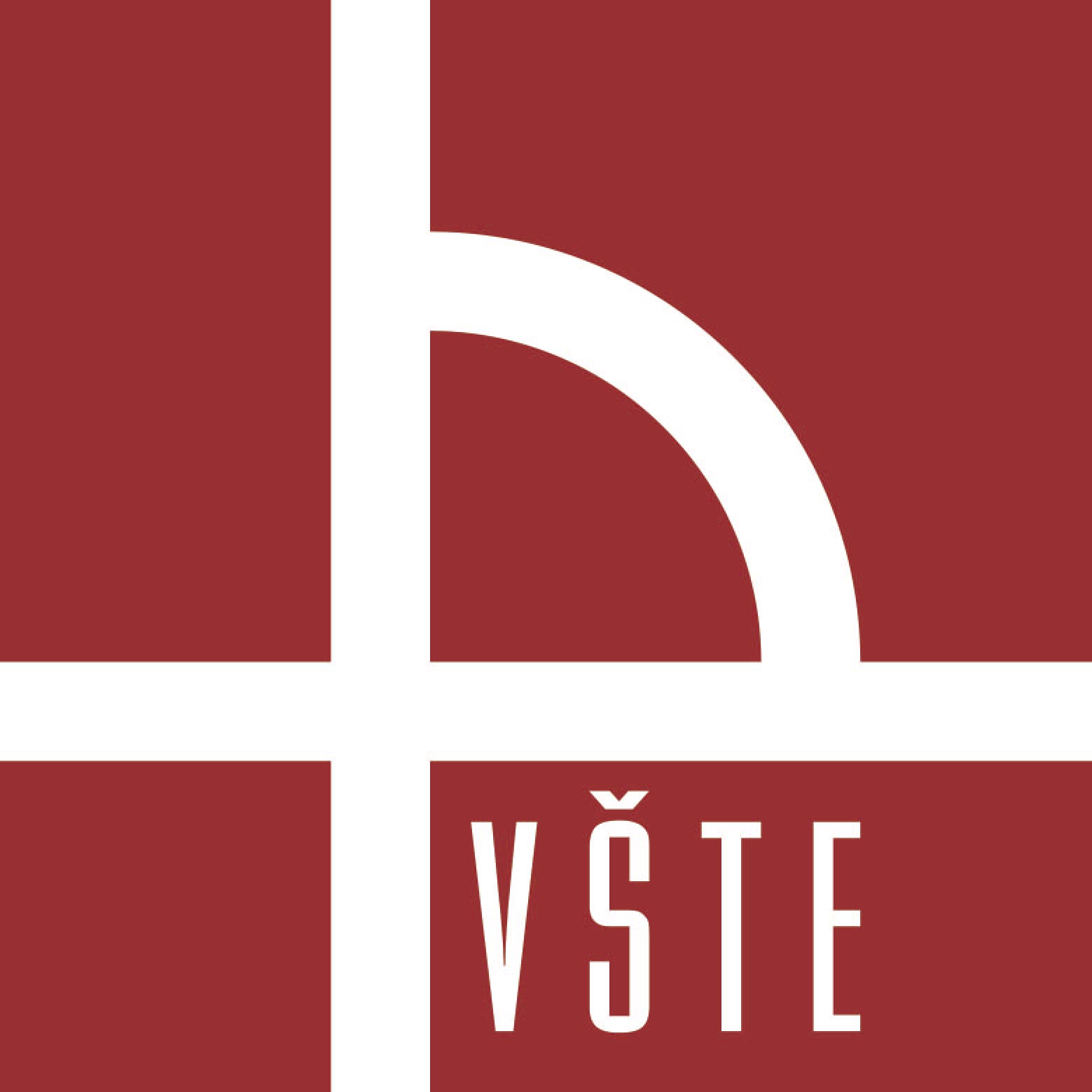 Problematika degradačních mechanismů kovových průmyslových potrubí požární vody včetně svarových spojů
Autor: Michal Bříza		Vedoucí práce: Ing. Marcel Beňo, Ph.D.		České Budějovice 17.6.2024
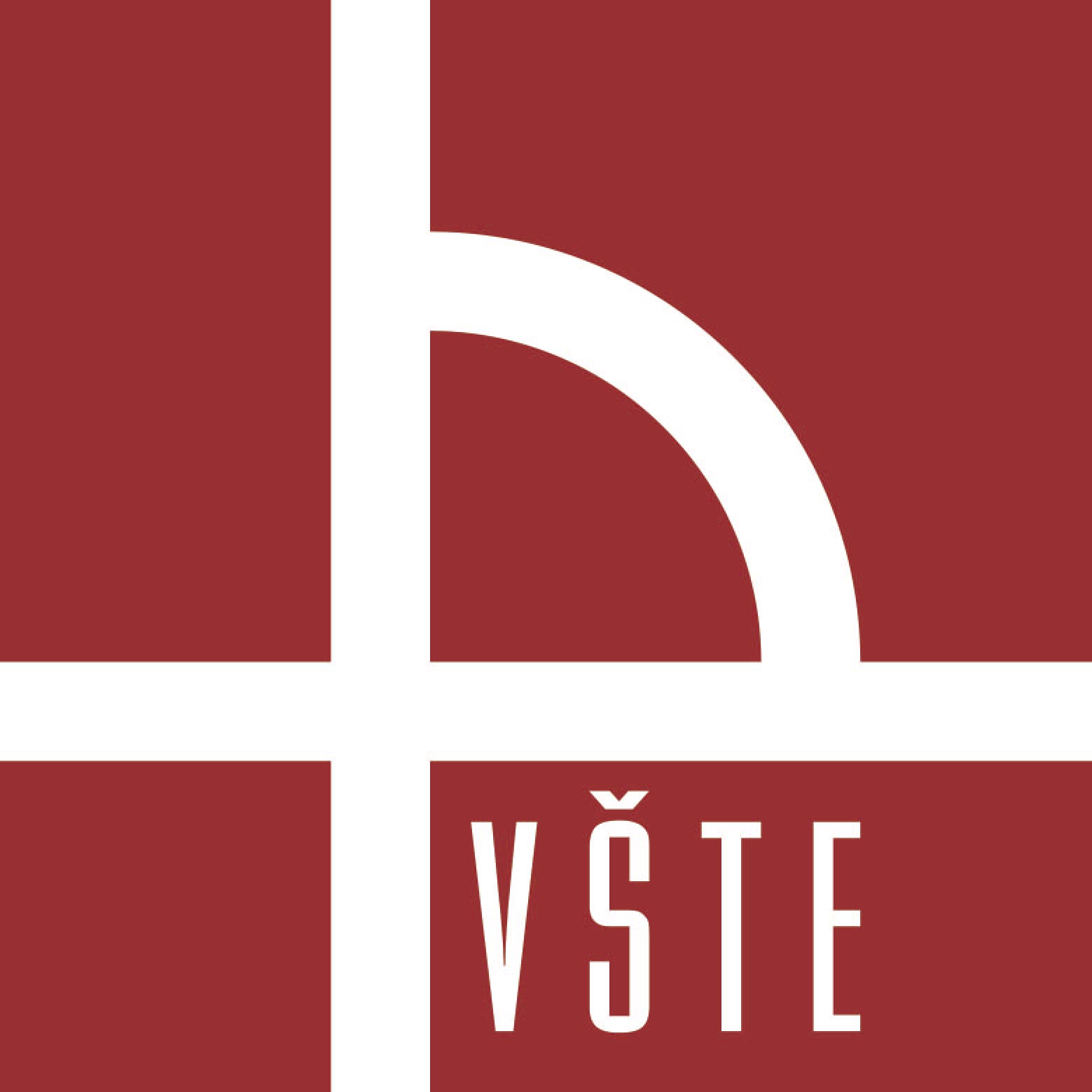 Problematika degradačních mechanismů kovových průmyslových potrubí požární vody včetně svarových spojů
Vysoká škola technická a ekonomická v Českých Budějovicích
Cíl bakalářské práce

Zhodnocení problematiky degradačních mechanismů poškození tlakových rozvodů požární vody z feriticko – perlitické oceli, určené k zajištění požární bezpečnosti výrobně energetických provozů se zaměřením na základní poznatky metalurgické svařitelnosti
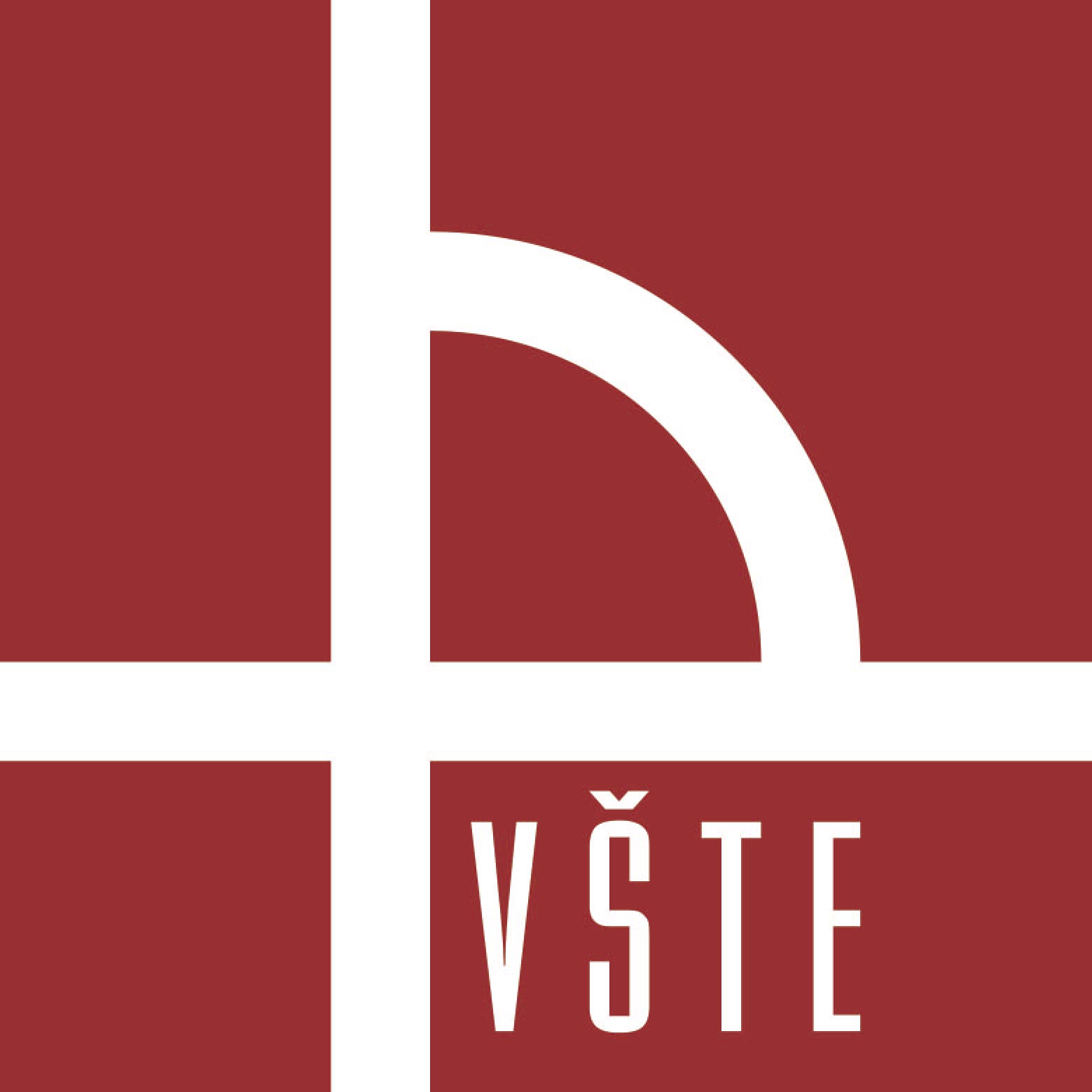 Problematika degradačních mechanismů kovových průmyslových potrubí požární vody včetně svarových spojů
Vysoká škola technická a ekonomická v Českých Budějovicích
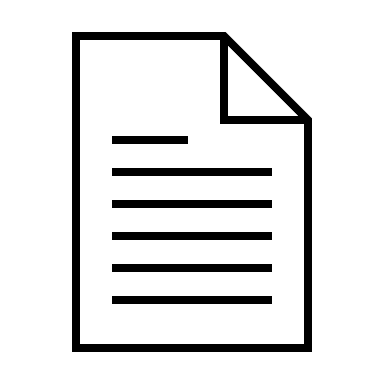 Metodika práce

Teoretická část – sběr dat
Aplikační část – experimentální výzkum
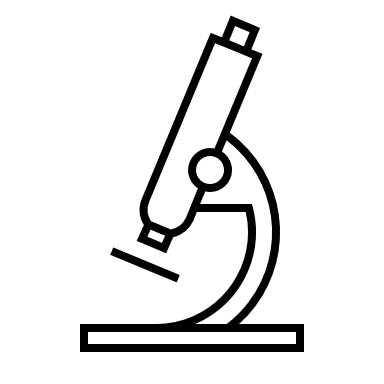 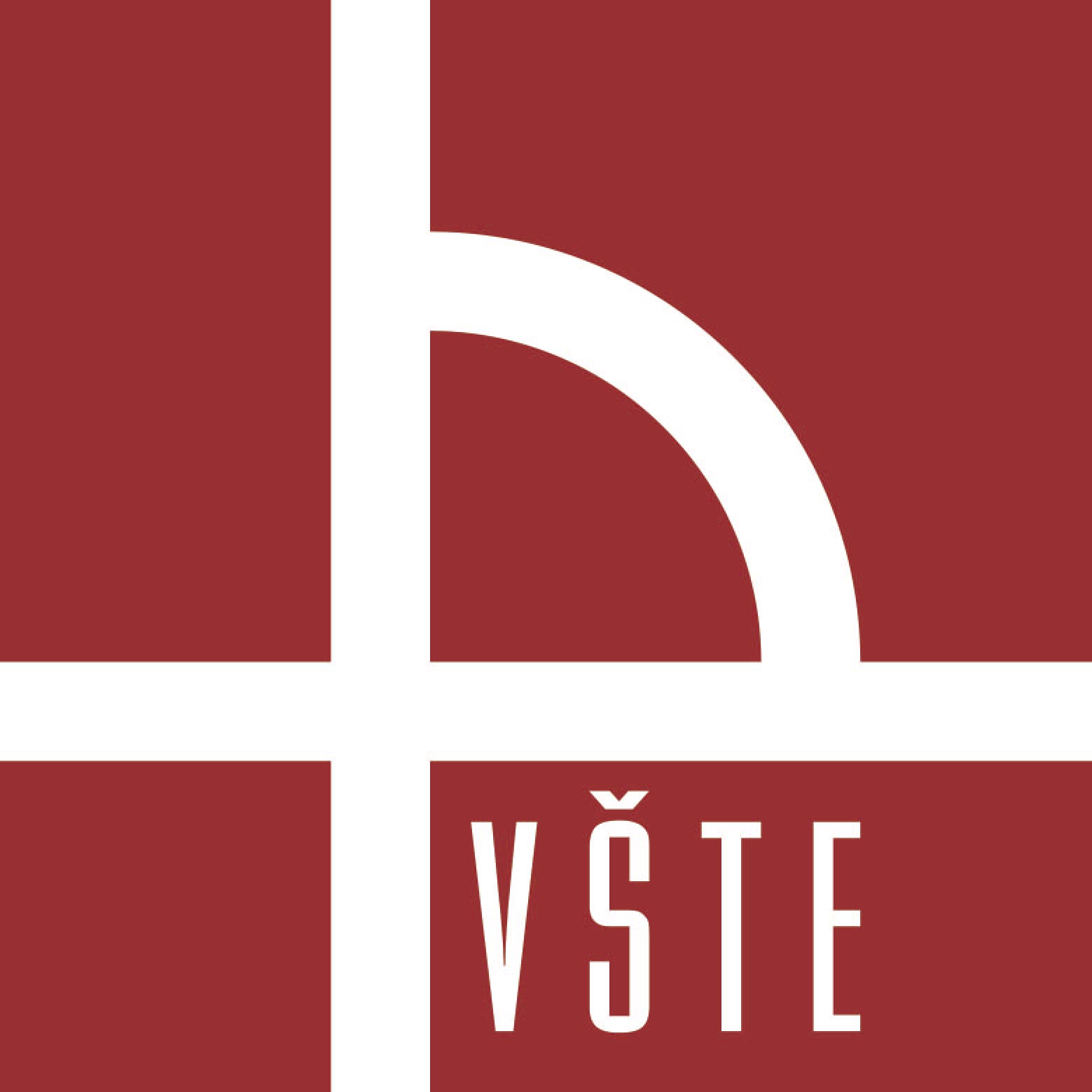 Problematika degradačních mechanismů kovových průmyslových potrubí požární vody včetně svarových spojů
Vysoká škola technická a ekonomická v Českých Budějovicích
JE Temelín a systém požární vody
Schéma systému požární vody v elektrárně
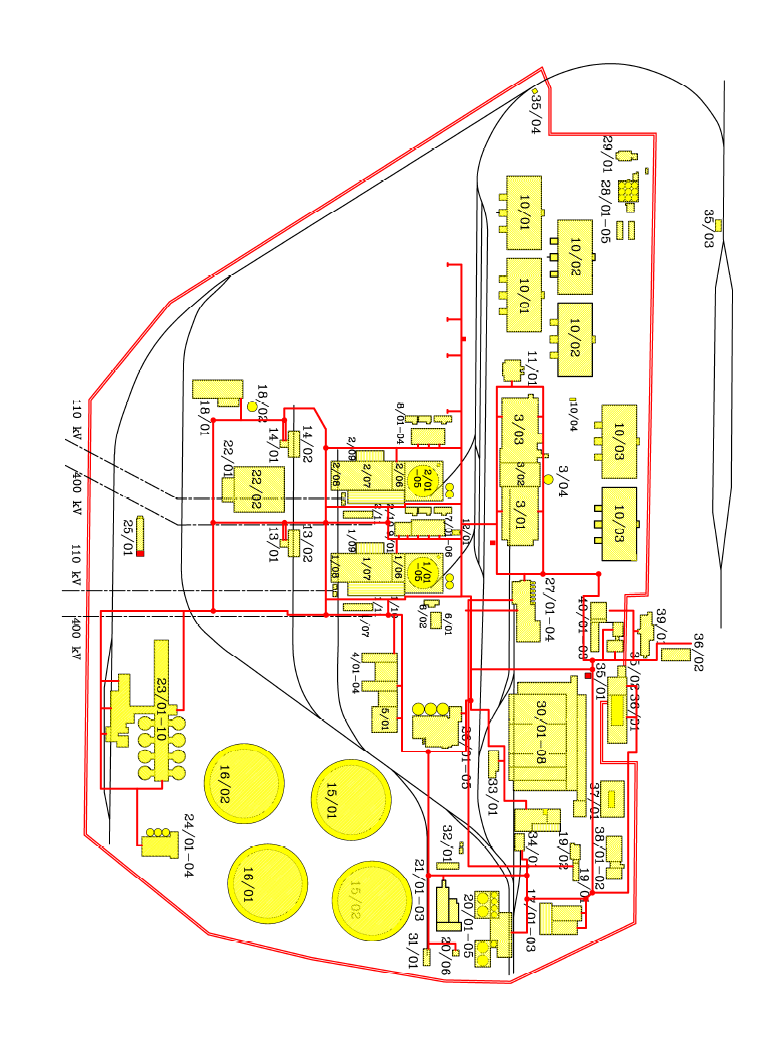 Jaderná elektrárna Temelín
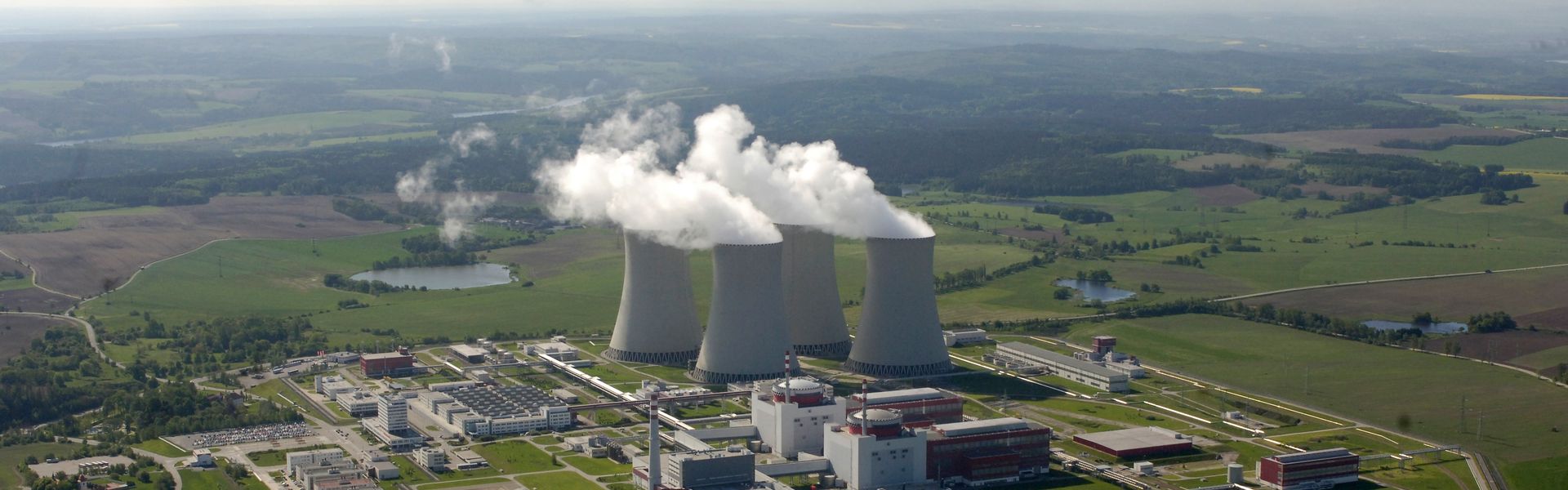 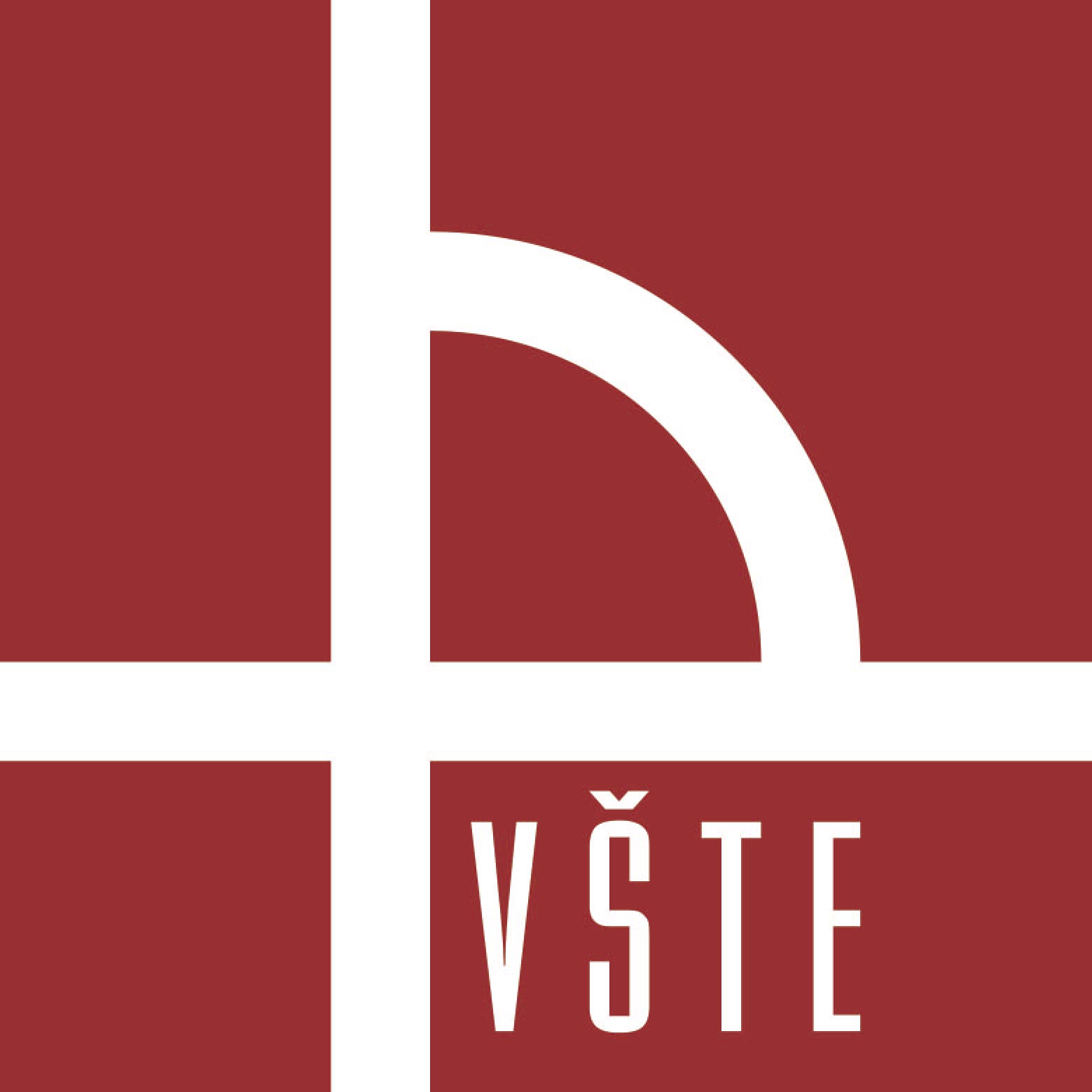 Problematika degradačních mechanismů kovových průmyslových potrubí požární vody včetně svarových spojů
Vysoká škola technická a ekonomická v Českých Budějovicích
Zkušební vzorek potrubní trasy

Potrubní trasa 1UJ98Z001
Sací potrubní trasa
Rozměr: 108x4 mm
Materiál: žáropevná ocel 12 022.1
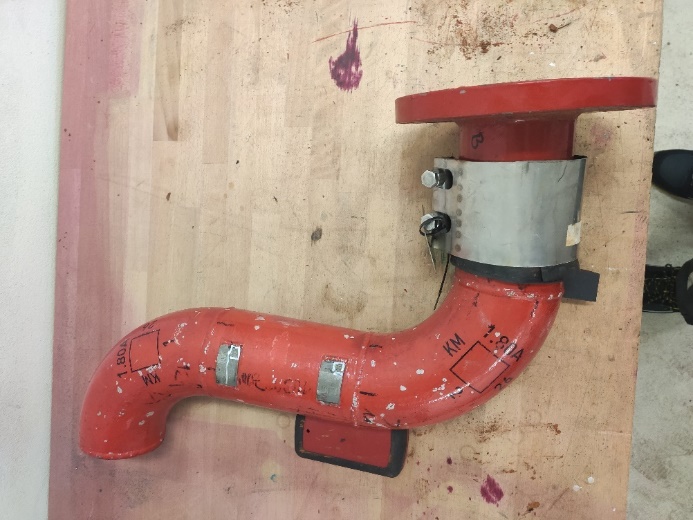 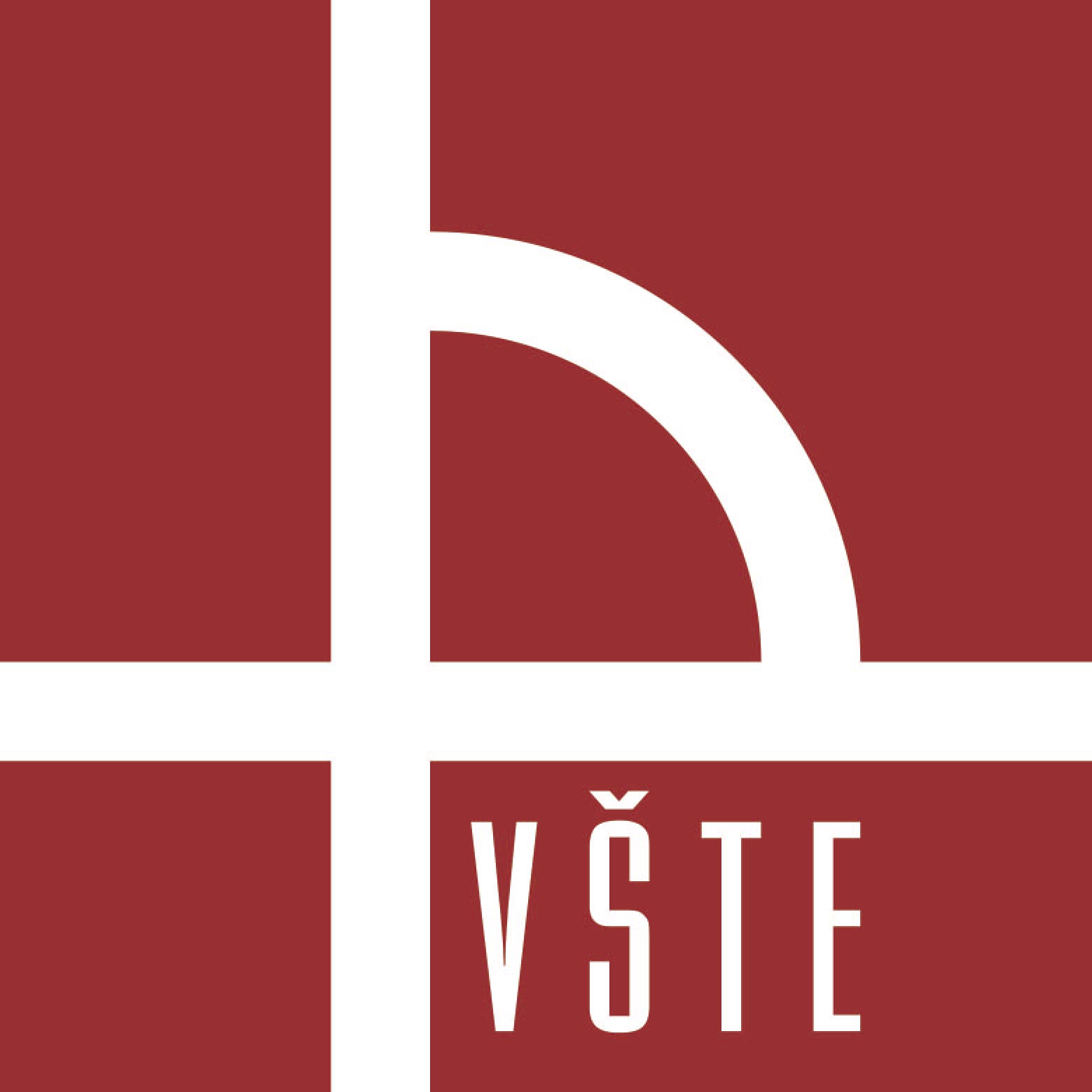 Problematika degradačních mechanismů kovových průmyslových potrubí požární vody včetně svarových spojů
Vysoká škola technická a ekonomická v Českých Budějovicích
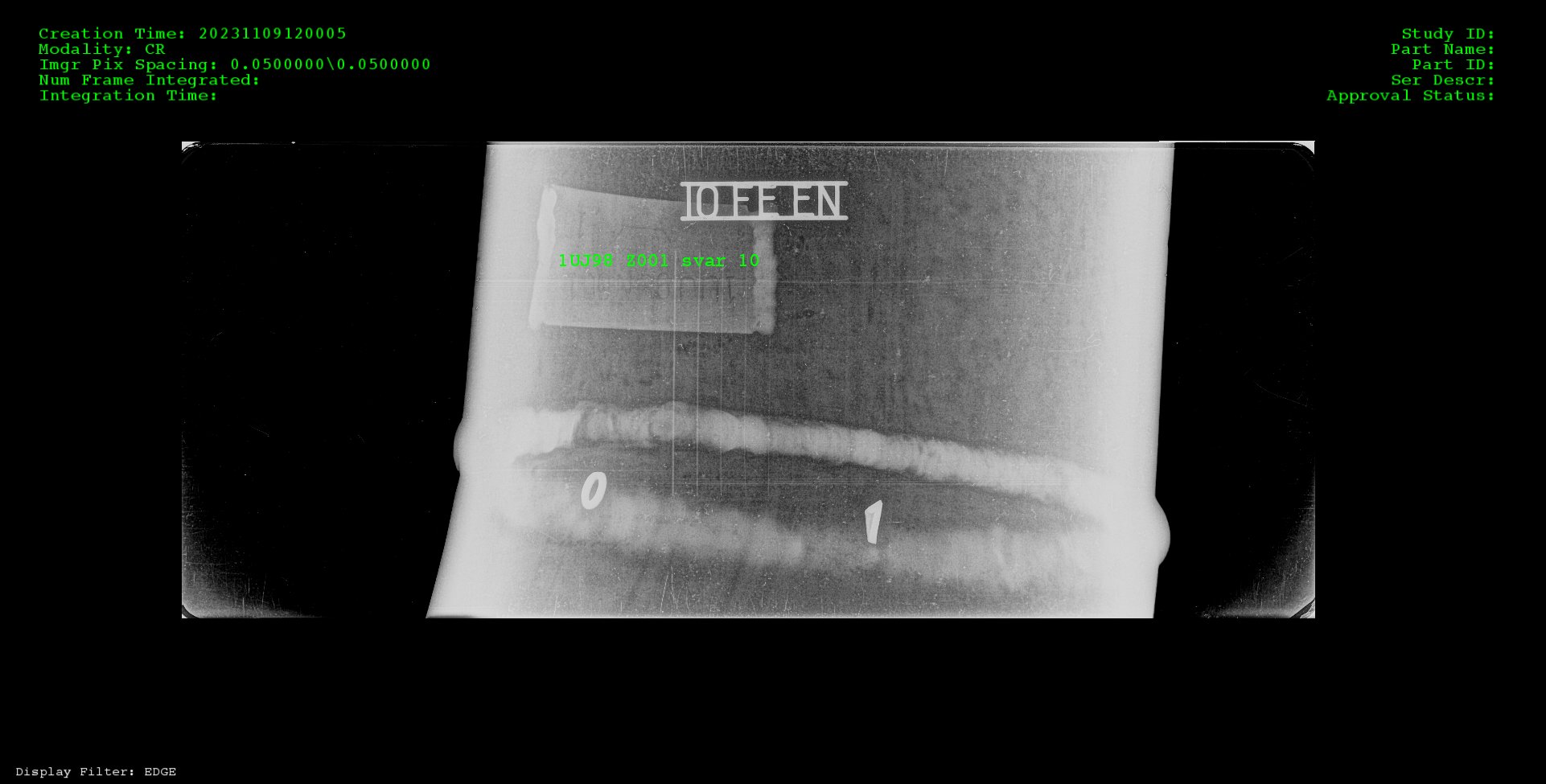 Prováděné nedestruktivní zkoušky
Nedestruktivní zkoušky
Radiografická zkouška
Vizuální kontrola
Kapilární zkouška
Rentgenová fluorescenční analýza
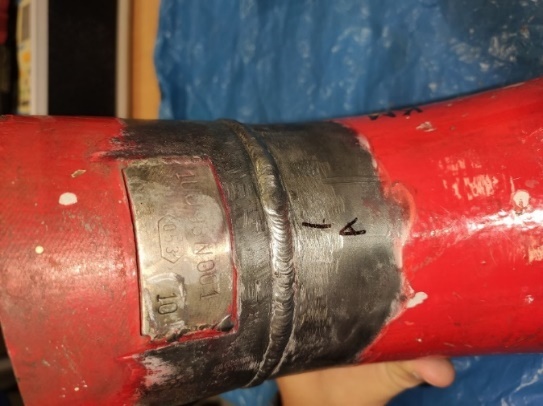 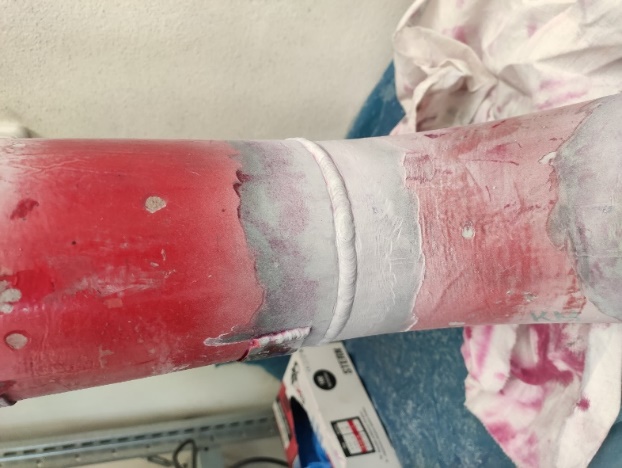 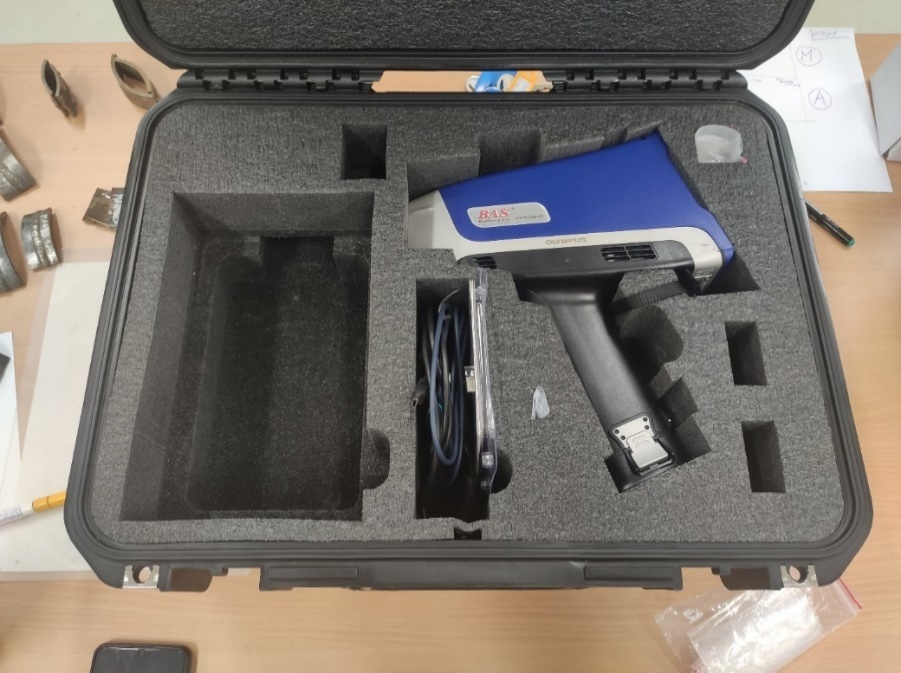 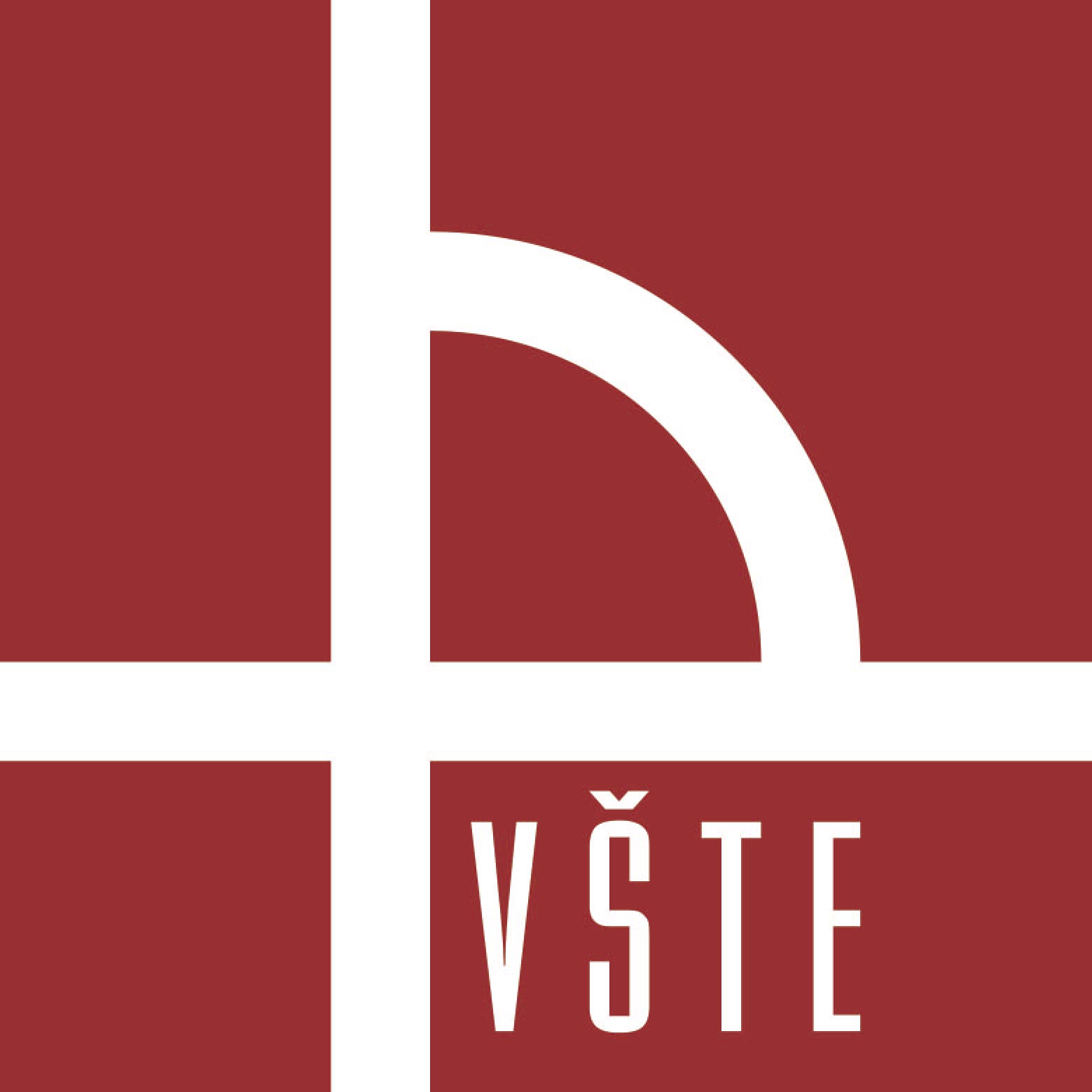 Problematika degradačních mechanismů kovových průmyslových potrubí požární vody včetně svarových spojů
Vysoká škola technická a ekonomická v Českých Budějovicích
Prováděné destruktivní zkoušky

Destruktivní zkoušky
Makroskopická zkouška
Mikroskopická zkouška
Zkouška tvrdosti podle Vickerse (HV10)
Zkouška mikrotvrdosti podle Vickerse (HV0,01)
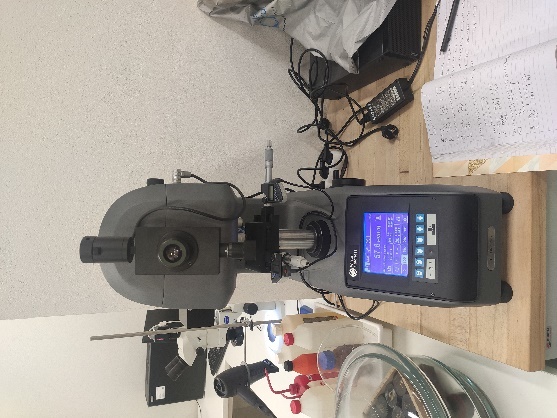 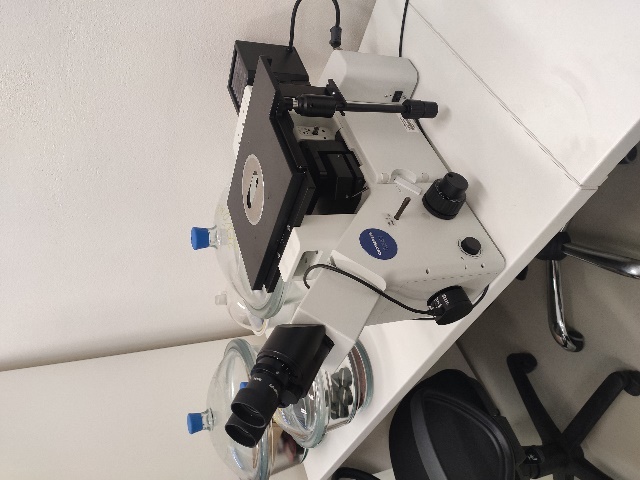 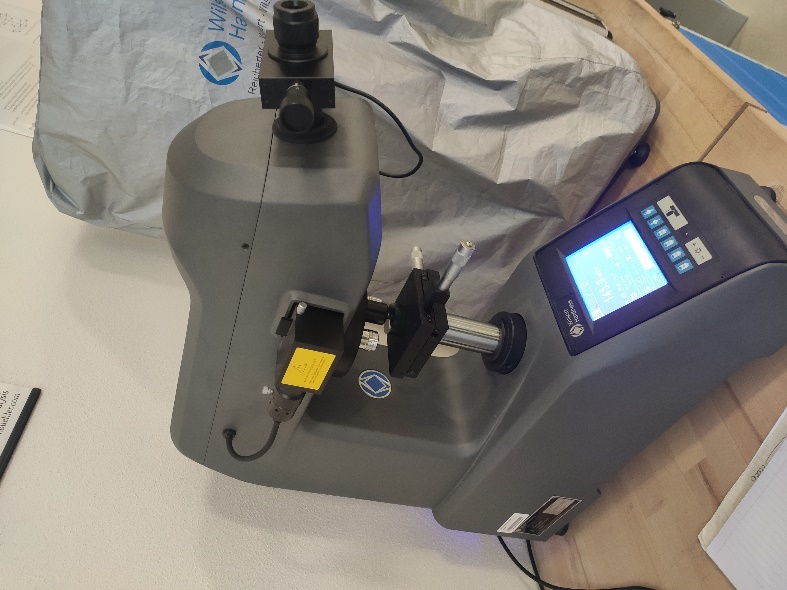 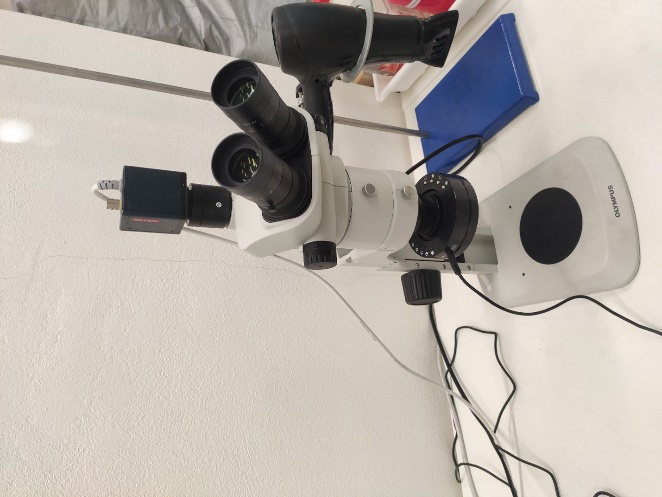 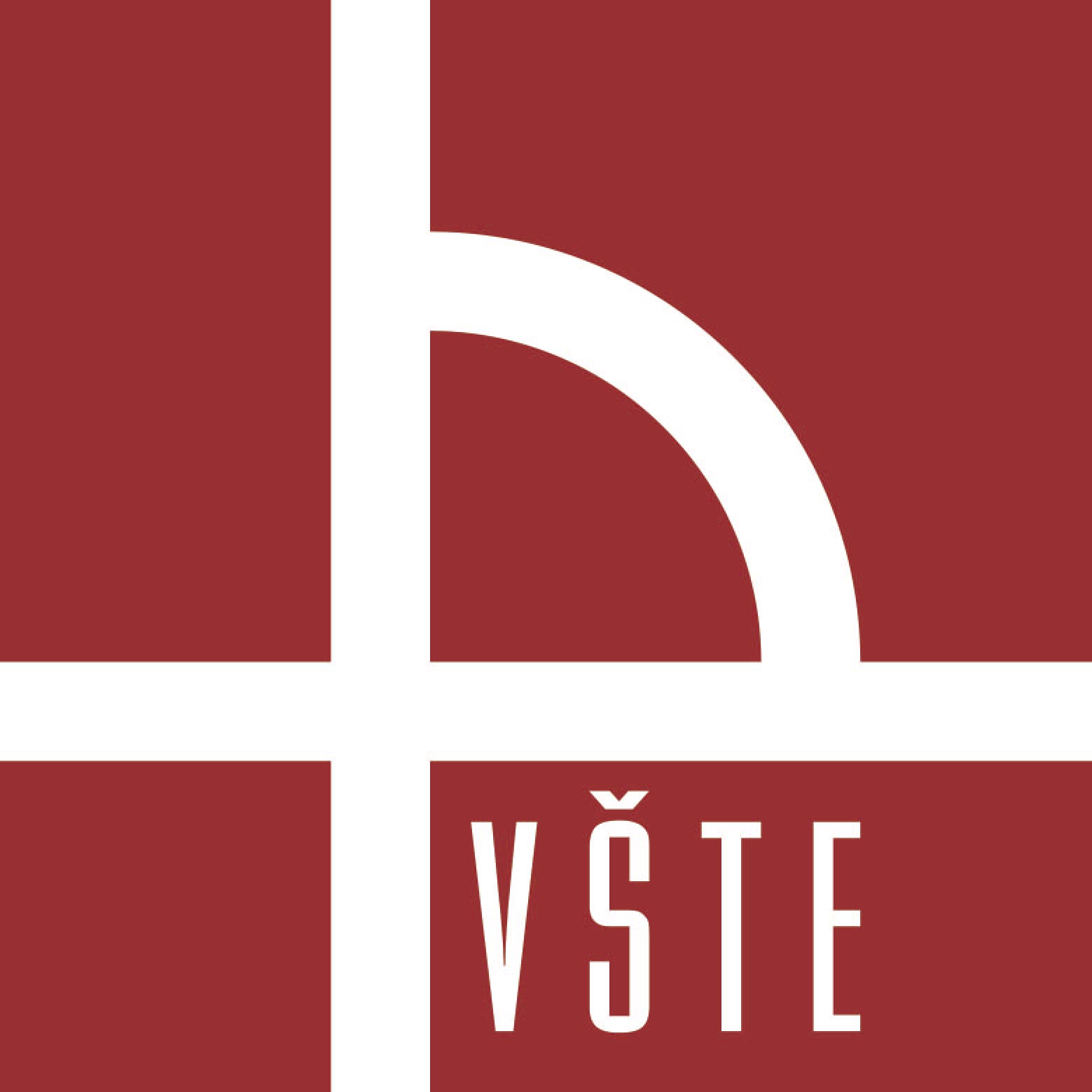 Problematika degradačních mechanismů kovových průmyslových potrubí požární vody včetně svarových spojů
Vysoká škola technická a ekonomická v Českých Budějovicích
Výsledky zkoušek
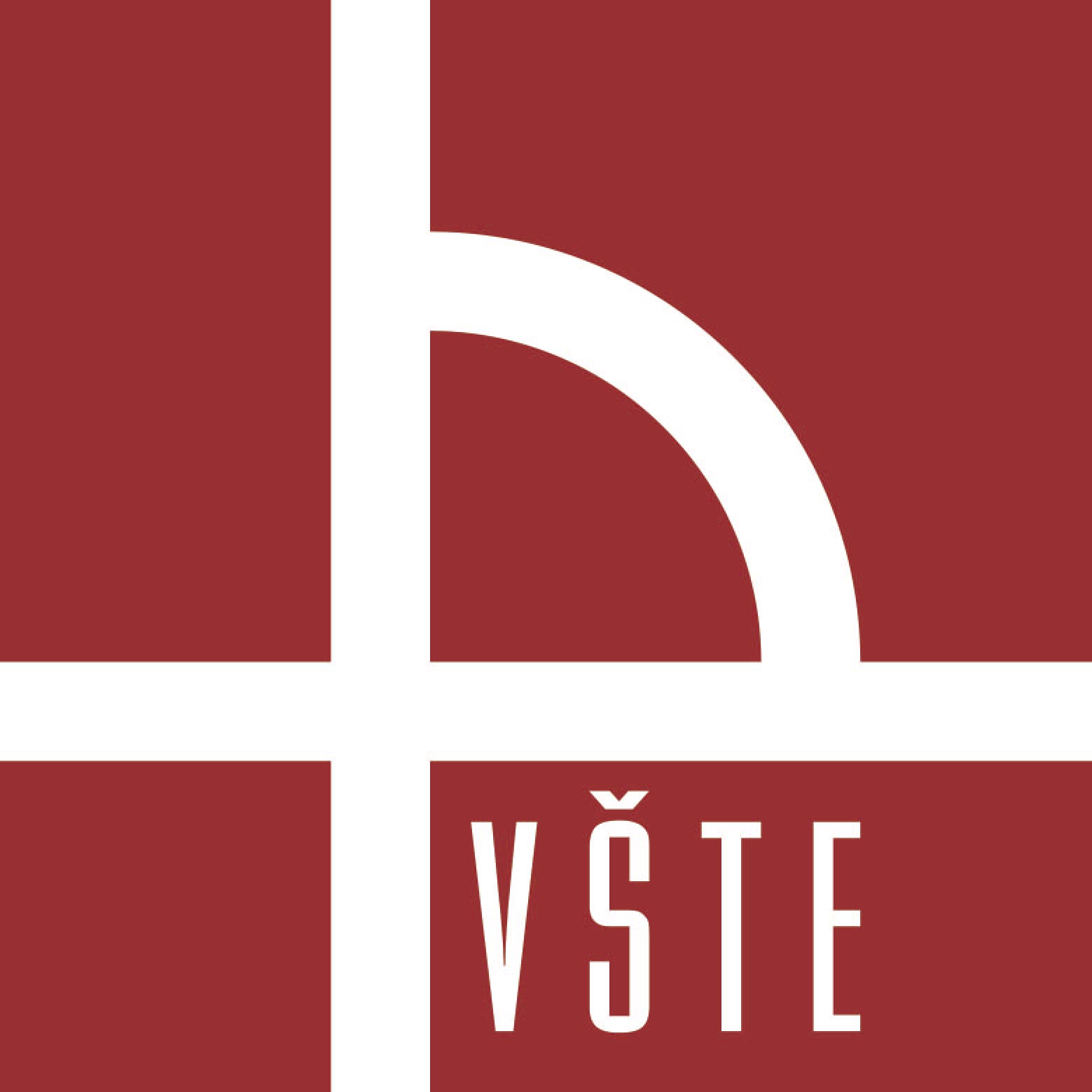 Problematika degradačních mechanismů kovových průmyslových potrubí požární vody včetně svarových spojů
Vysoká škola technická a ekonomická v Českých Budějovicích
Radiografická zkouška

Svary bez nepřípustných vad -  vyhovující
Netěsnost a její okolí – nevyhovující
Silné napadení důlkovou korozí – patrné výrazné zmenšení tloušťky
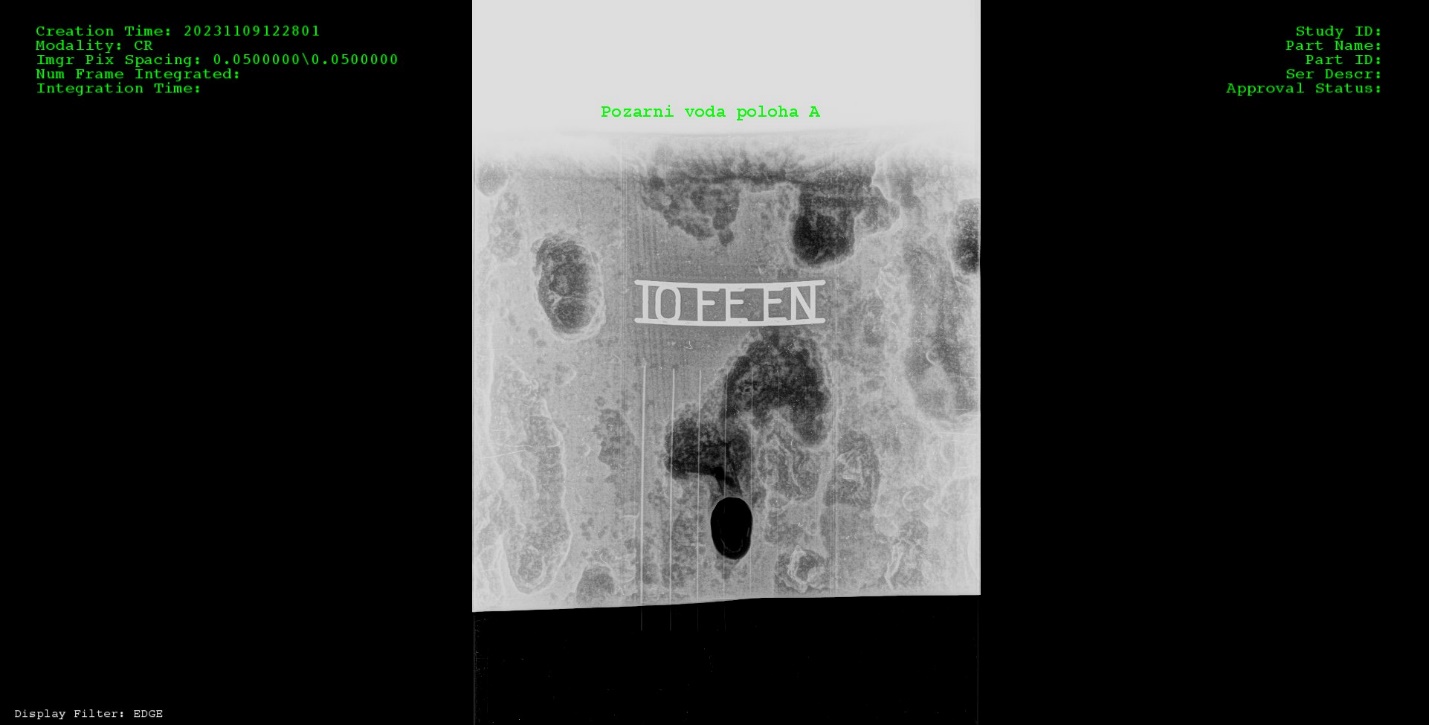 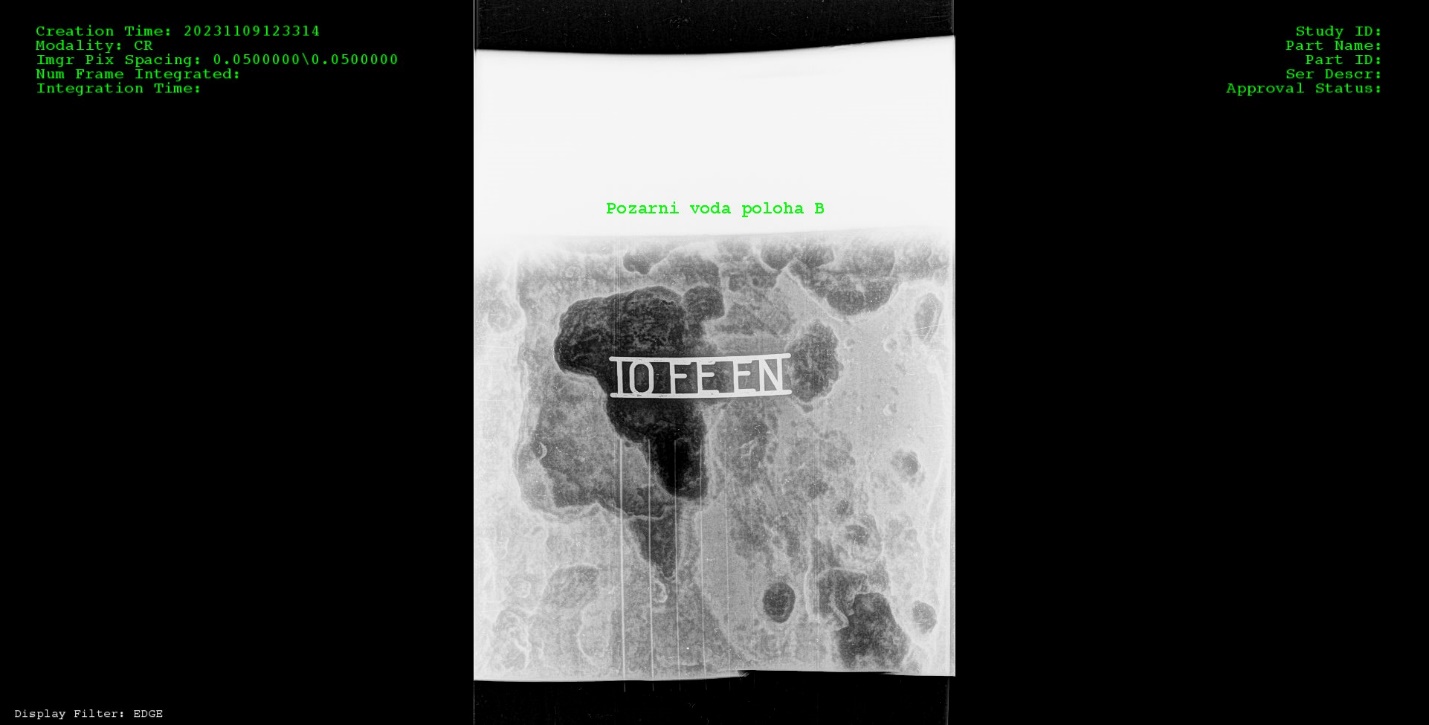 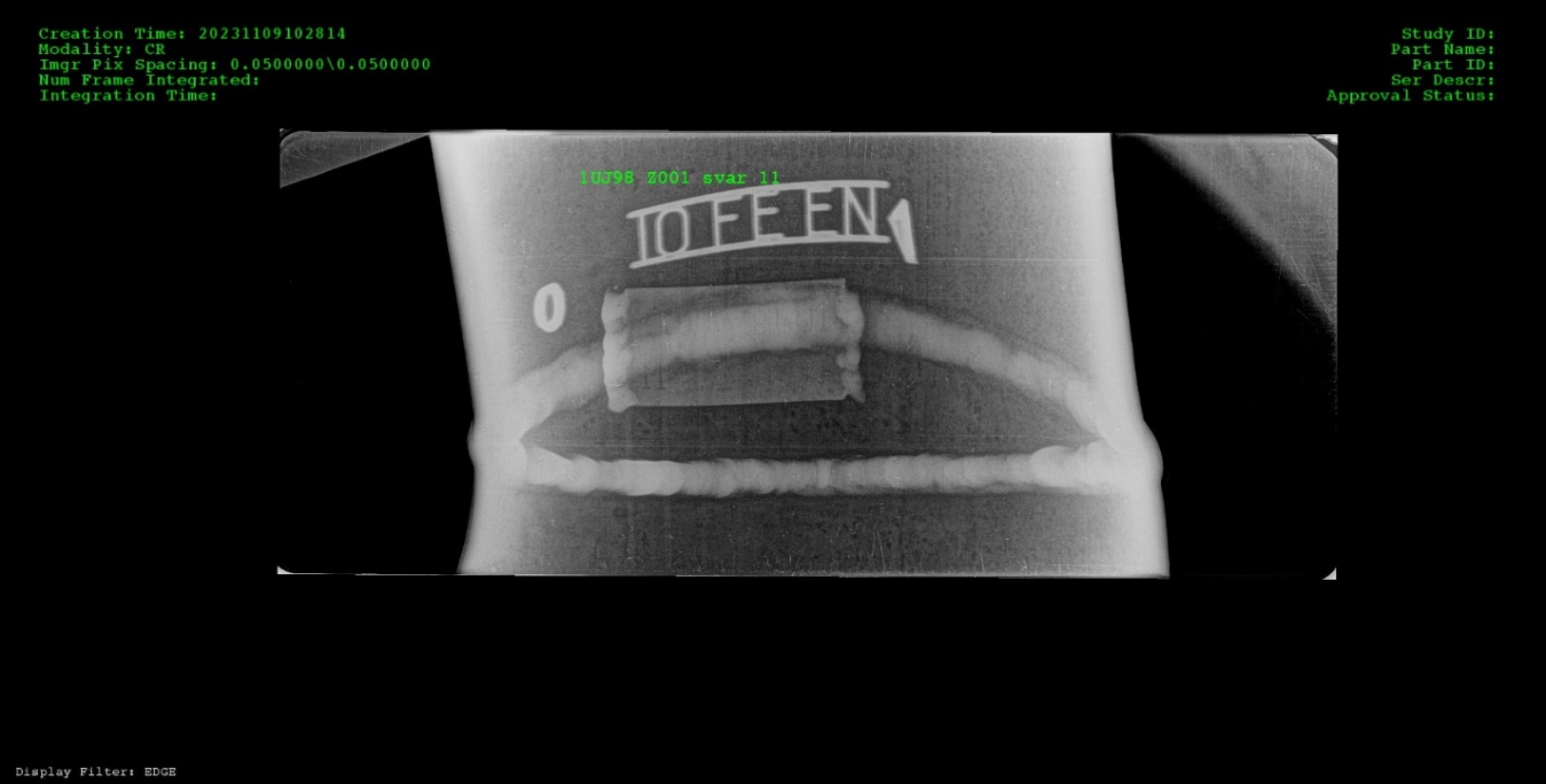 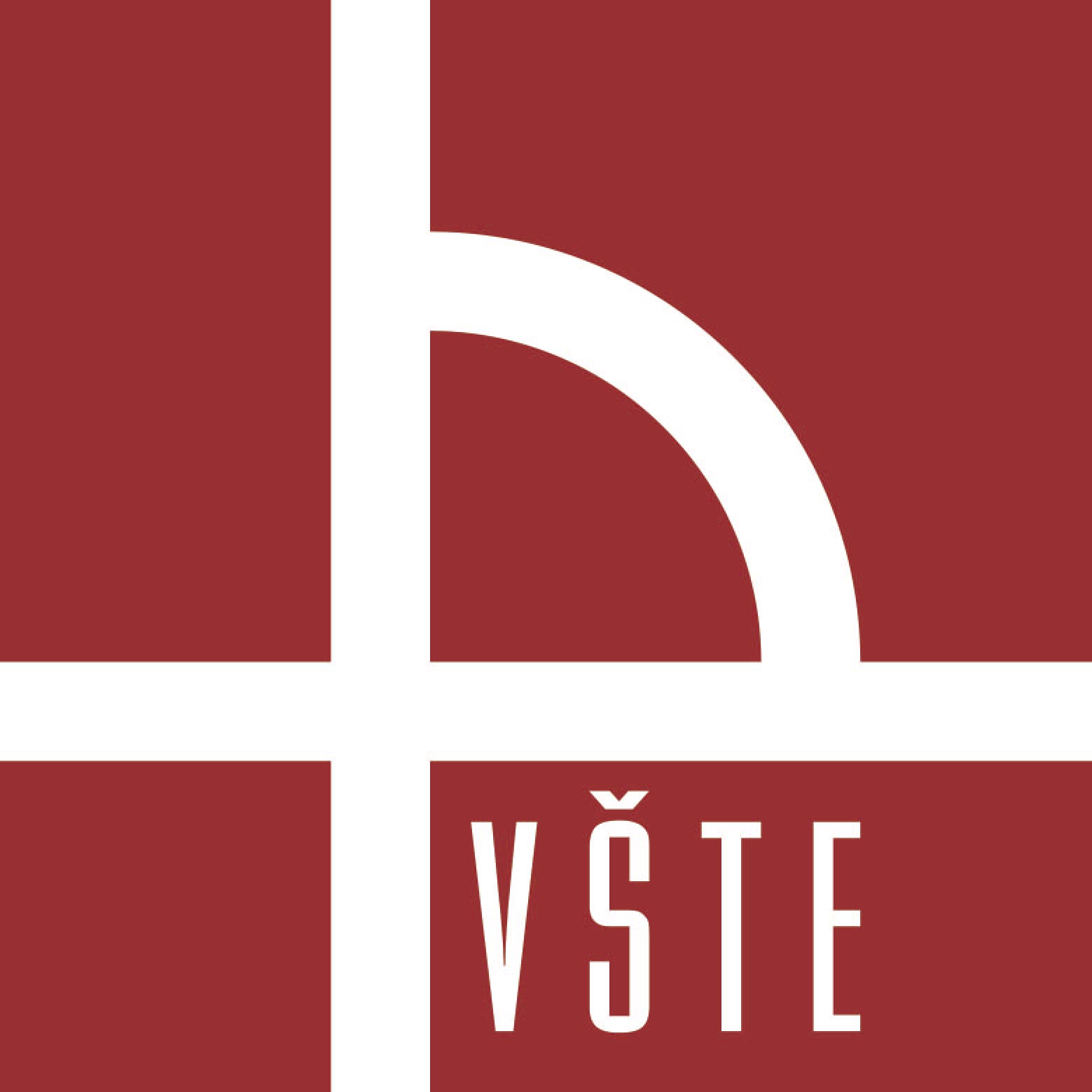 Problematika degradačních mechanismů kovových průmyslových potrubí požární vody včetně svarových spojů
Vysoká škola technická a ekonomická v Českých Budějovicích
Svary – pouze stopy po broušení v rámci přípravy, housenka s konstantné tloušťkou - vyhovují
Netěsnost – vnější strana bez díry vyhovuje
Vnitřní patrné výrazné ztenčení vlivem koroze - nevyhovující
Vizuální kontrola
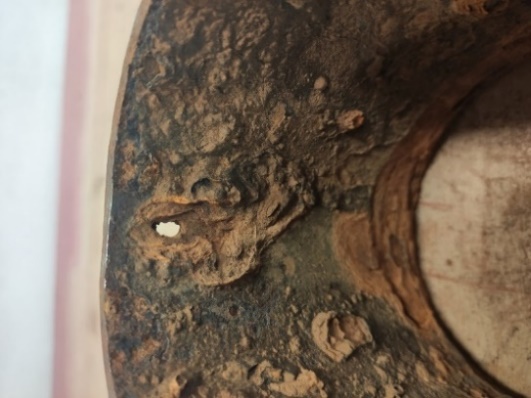 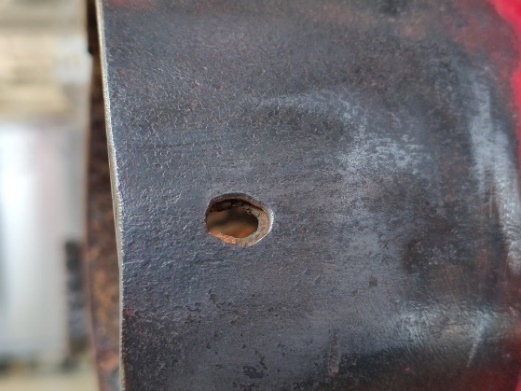 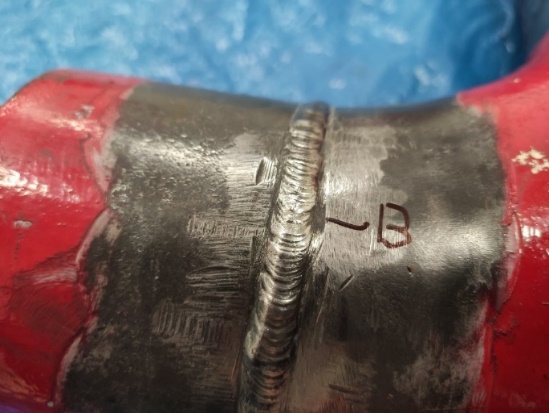 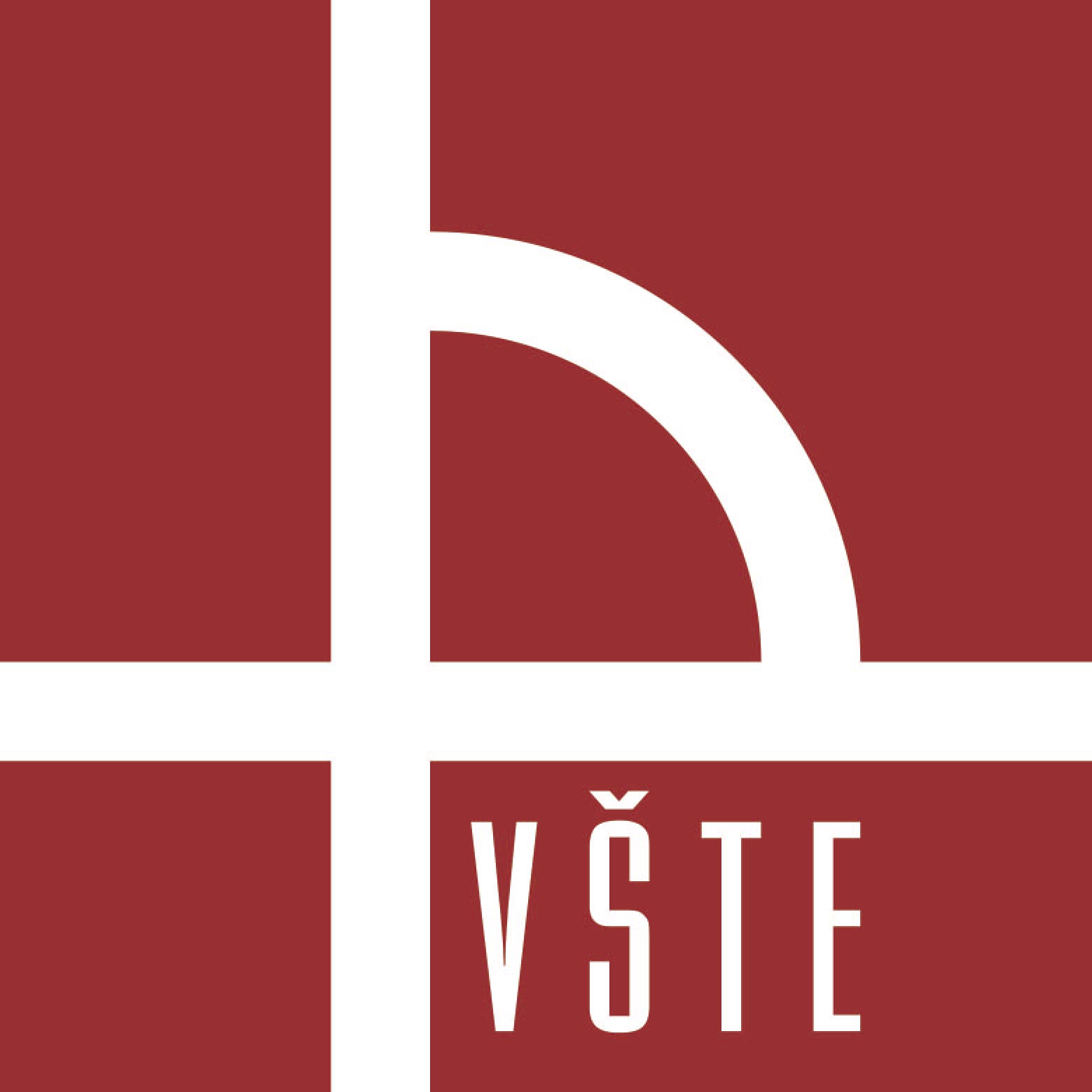 Problematika degradačních mechanismů kovových průmyslových potrubí požární vody včetně svarových spojů
Vysoká škola technická a ekonomická v Českých Budějovicích
Všechny vzorky svarů vyhovují (pouze stopy po broušení
Netěsnost – patrná pouze povrchová koroze
Nevyhovuje díky netěsnosti
Kapilární zkouška
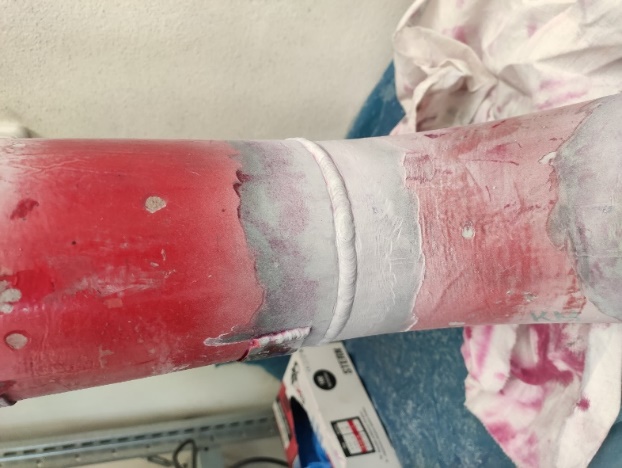 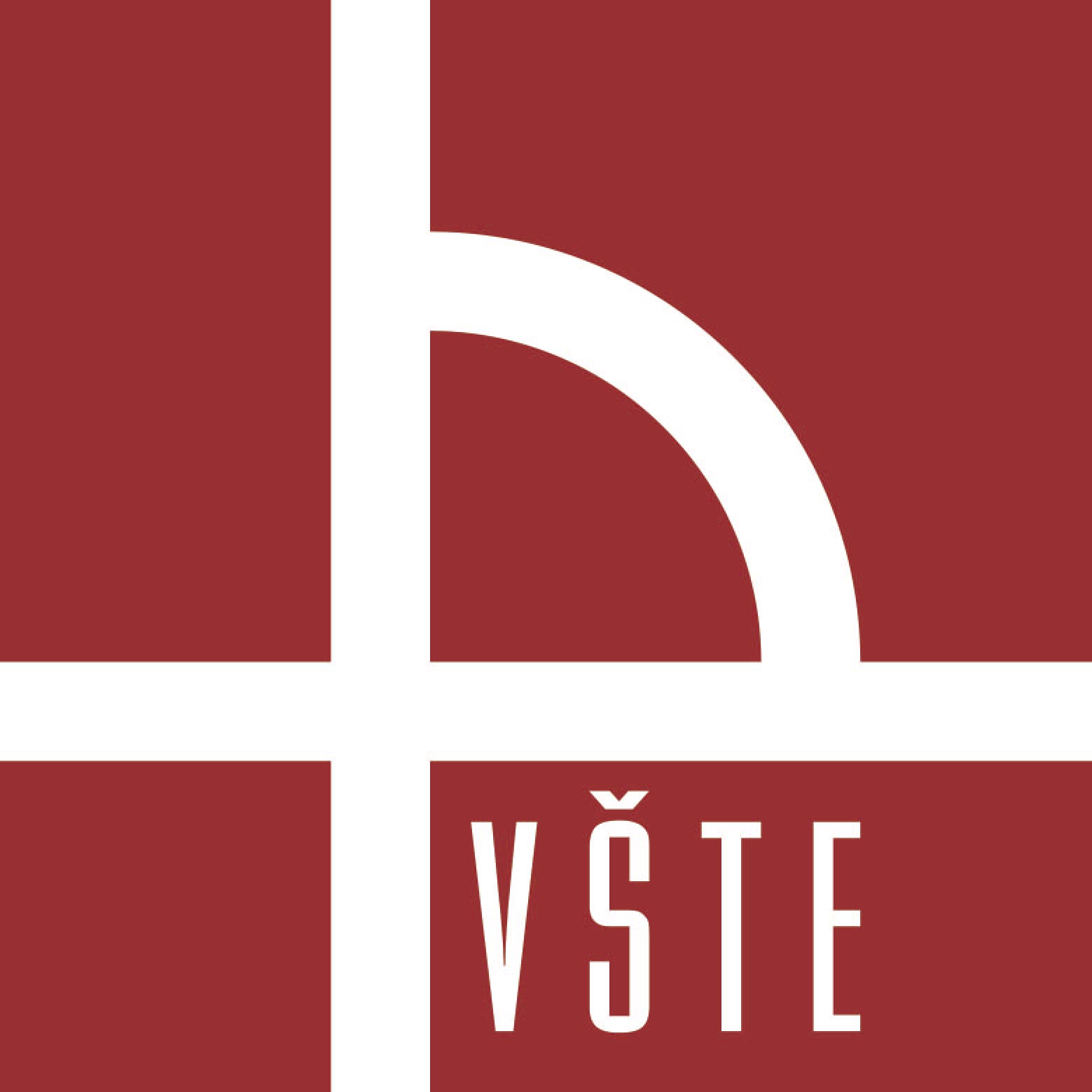 Problematika degradačních mechanismů kovových průmyslových potrubí požární vody včetně svarových spojů
Vysoká škola technická a ekonomická v Českých Budějovicích
Provedeno na svarech vždy přímo ve svaru a poté na obou stranách v základním materiálu
Naměřené hodnoty neodpovídají
Křemík, několikanásobně překročen
Roztptyl a nepřesnost lze připsat nedokonalému očištění a pittingu
Rentgenová fluorescenční analýza
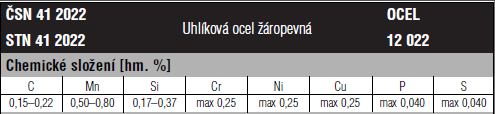 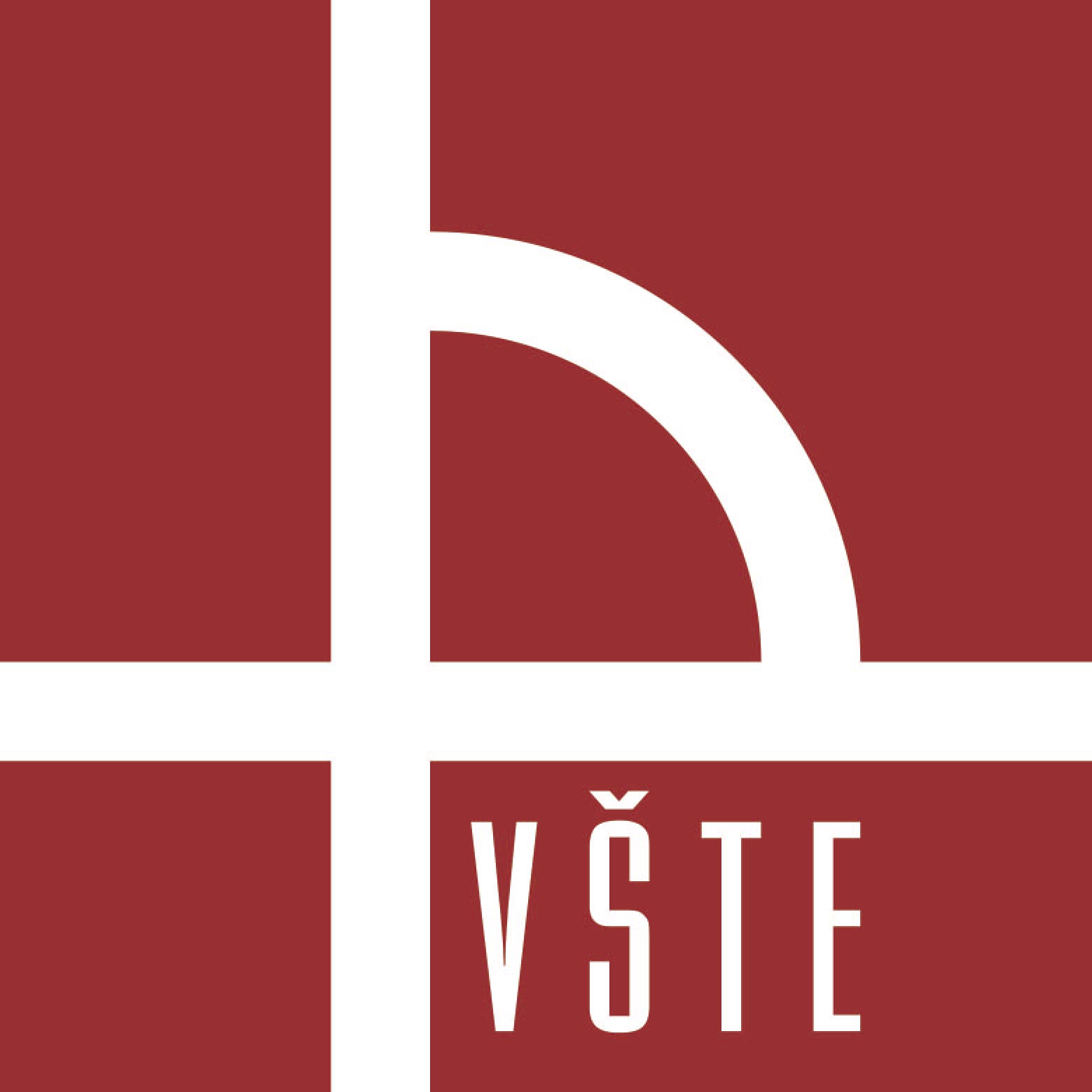 Problematika degradačních mechanismů kovových průmyslových potrubí požární vody včetně svarových spojů
Vysoká škola technická a ekonomická v Českých Budějovicích
Svary – bylo zjištěno nevyhovující převýšení kořene, korozní napadení a úbytek materiálu vlivem korozní degradace
Netěsnost a její okolí – silné korozní napadení, nalezena také mikrobiální koroze
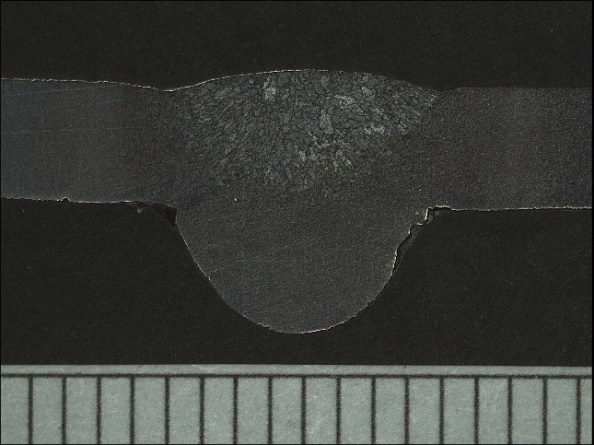 Makroskopická zkouška
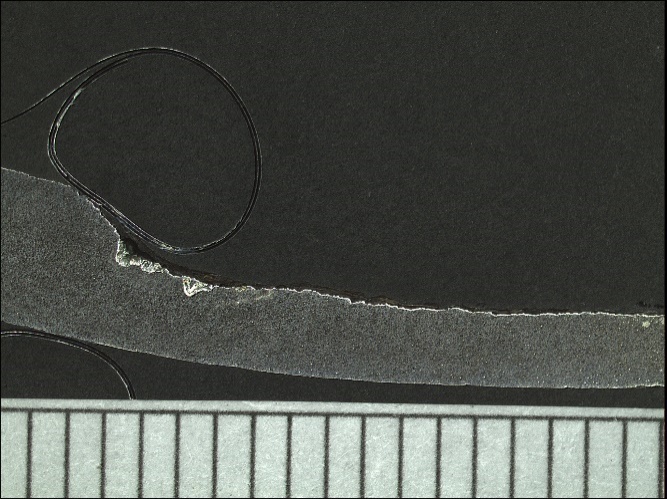 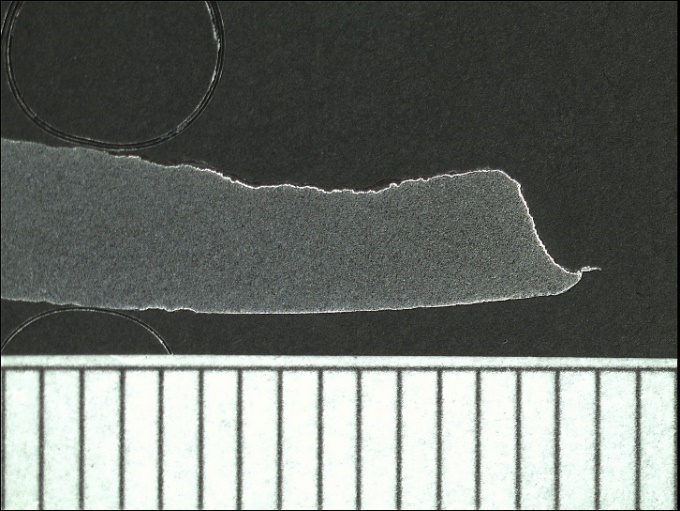 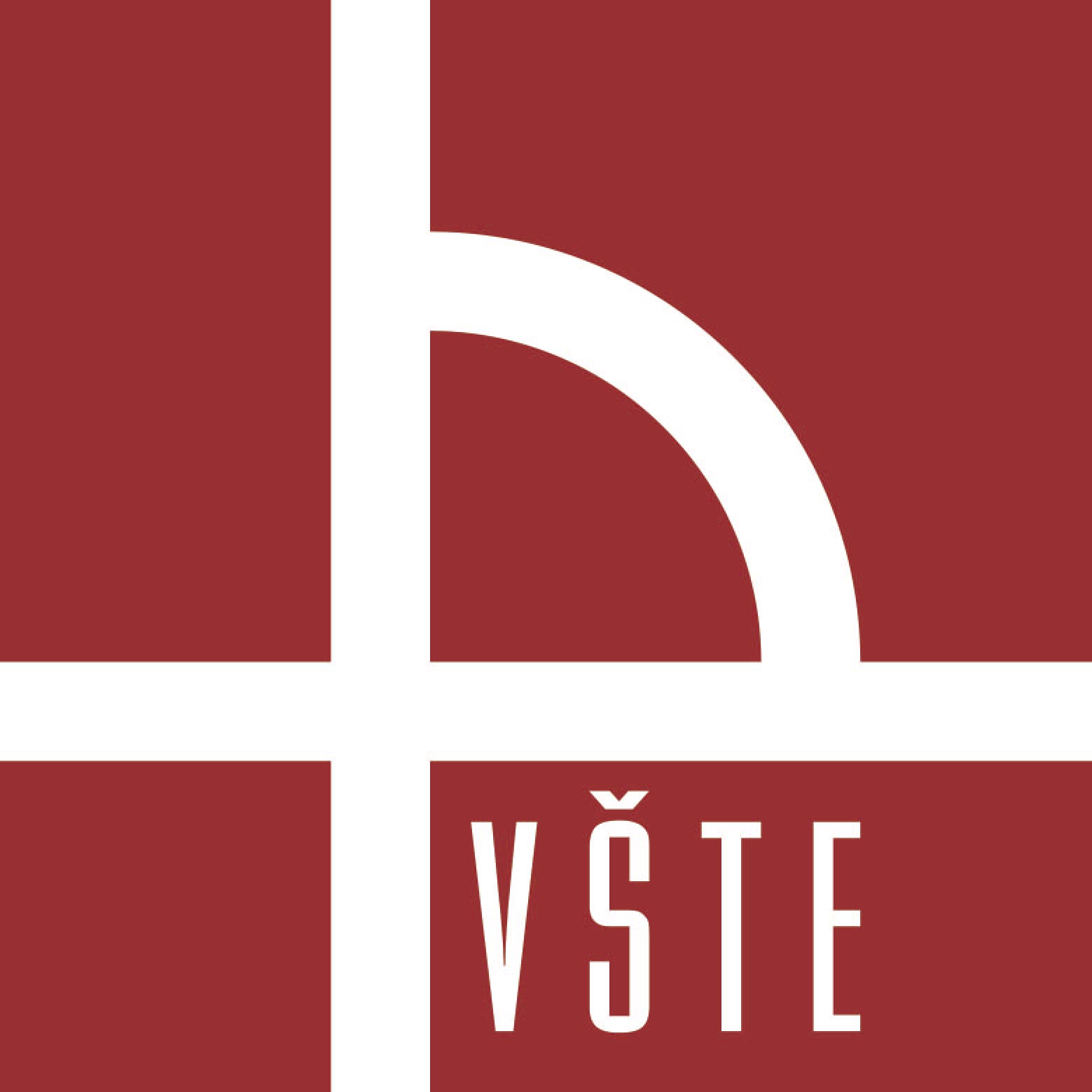 Problematika degradačních mechanismů kovových průmyslových potrubí požární vody včetně svarových spojů
Vysoká škola technická a ekonomická v Českých Budějovicích
Spoj trubky a příruby – nalezeno silné korozní napadení, mikrobiální koroze, nejspíše umocněno vlivem blízkosti svaru k přírubovému spoji
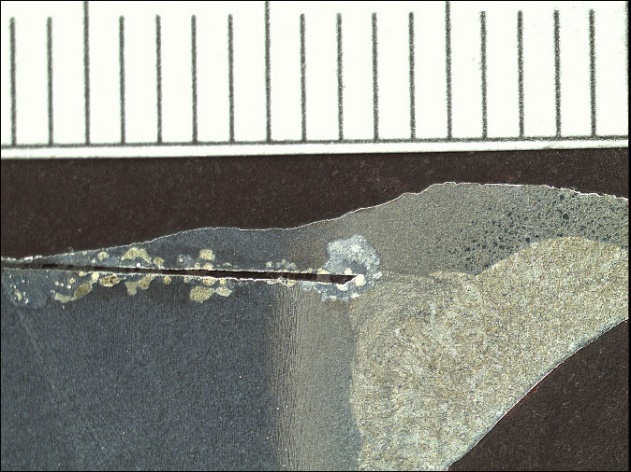 Makroskopická zkouška
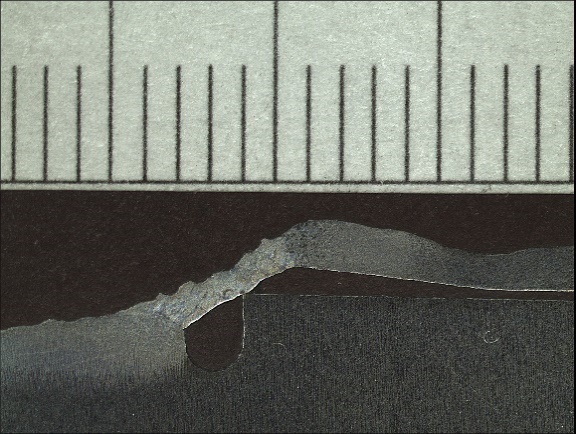 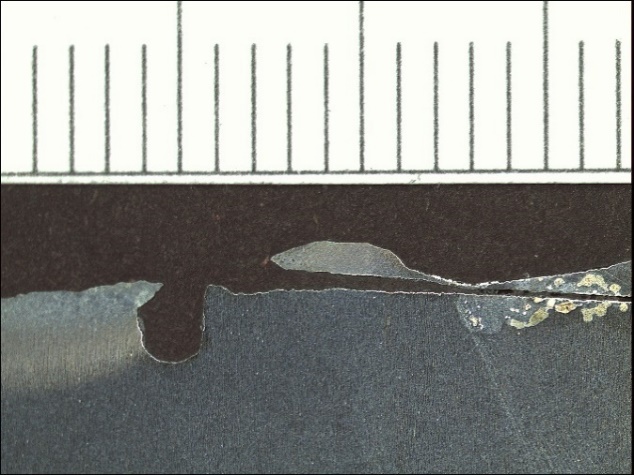 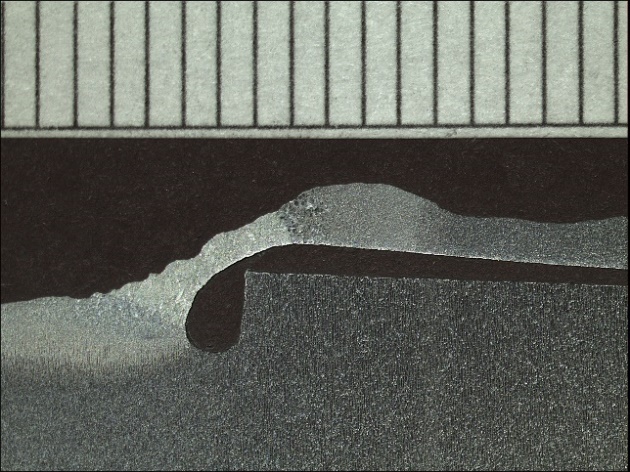 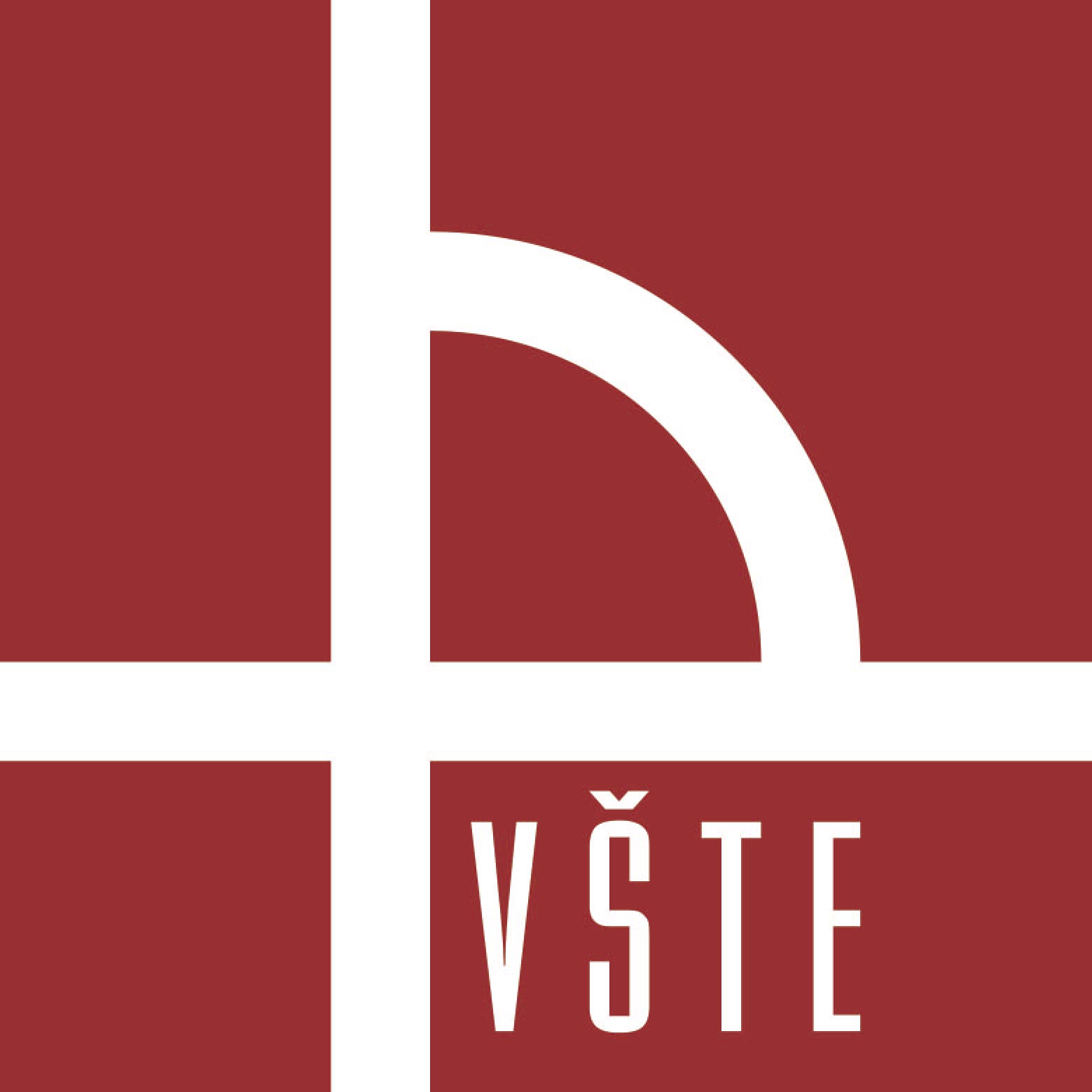 Problematika degradačních mechanismů kovových průmyslových potrubí požární vody včetně svarových spojů
Vysoká škola technická a ekonomická v Českých Budějovicích
Mikroskopická zkouška

Svary – nalezen pitting, sulfidický vměstek, Widmanstättova struktura
Oblast zeslabení materiálu a příruby – nalezena velmi silná korozní degradace a mikrobiologická koroze
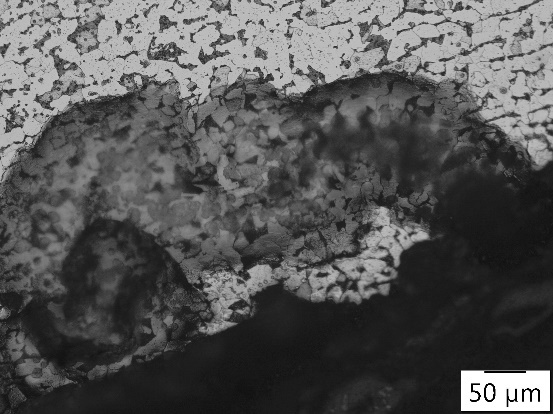 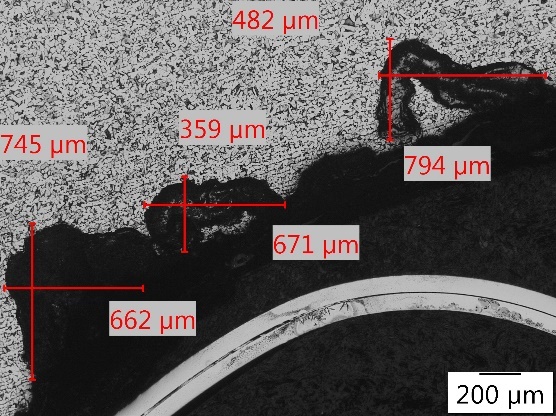 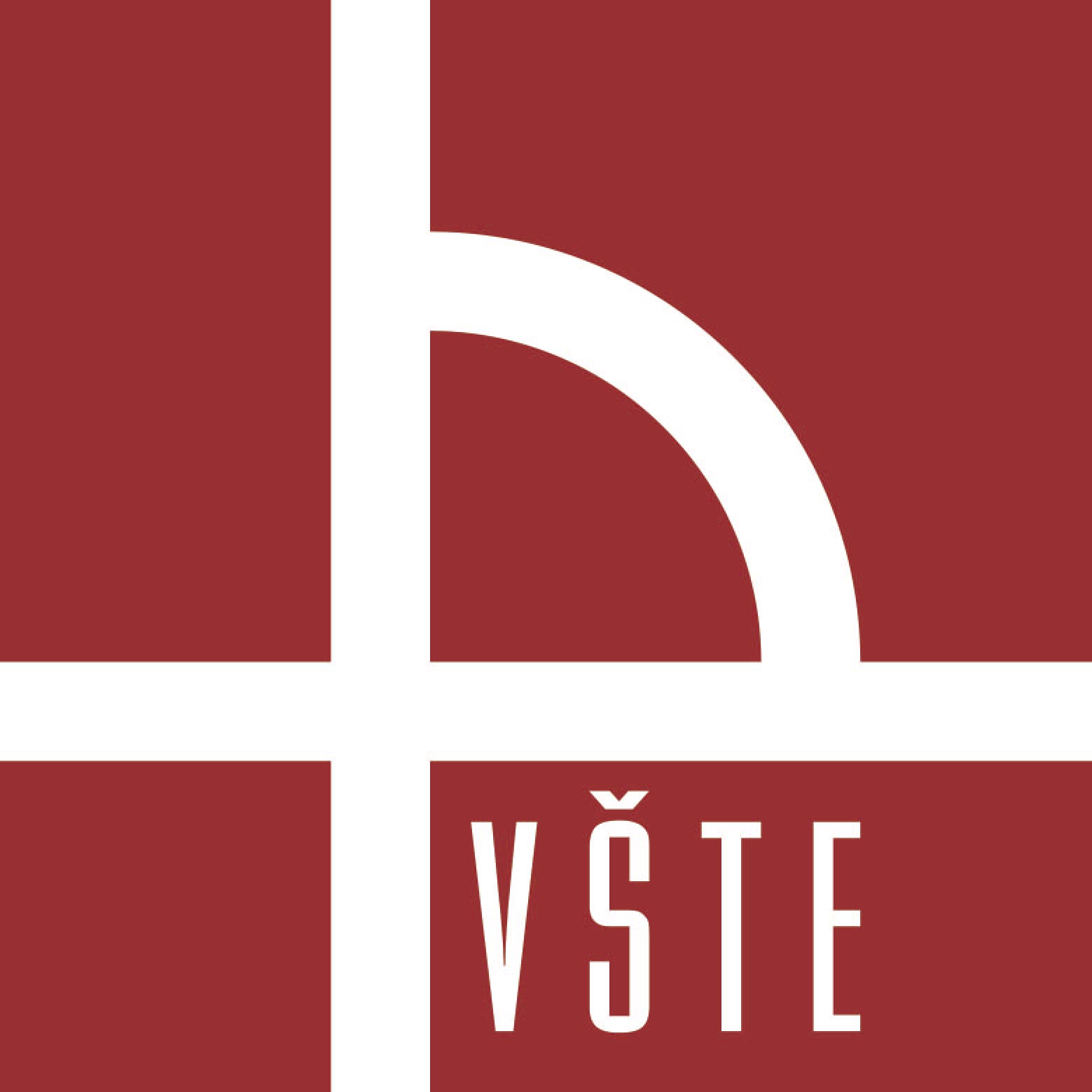 Problematika degradačních mechanismů kovových průmyslových potrubí požární vody včetně svarových spojů
Vysoká škola technická a ekonomická v Českých Budějovicích
Nebyly nalezeny žádné anomálie, tvrdost odpovídá feriticko perlitické struktuře materiálu
Tvrdosti v oblasti TOO a SK nepatrně vyšší
Tvrdost
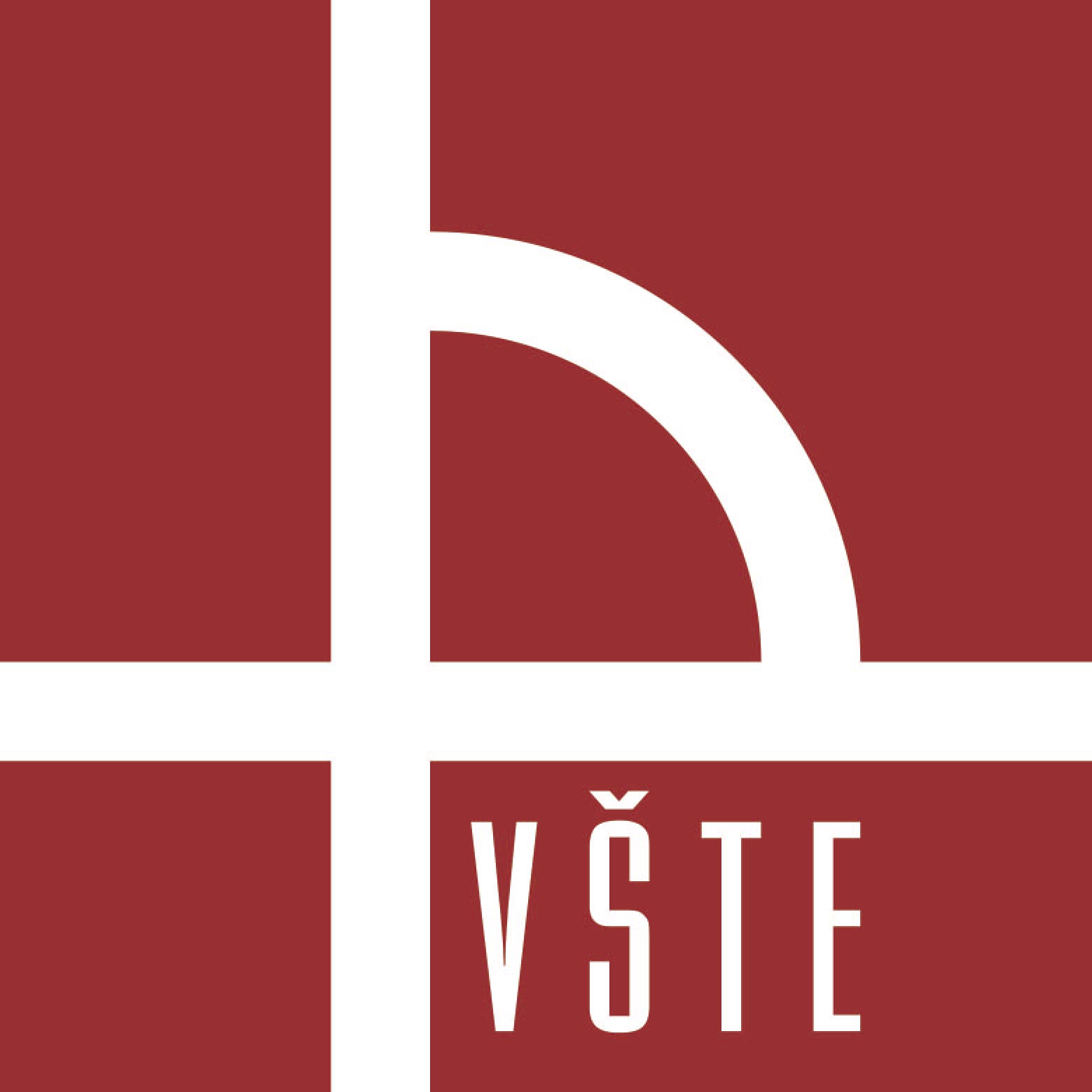 Problematika degradačních mechanismů kovových průmyslových potrubí požární vody včetně svarových spojů
Vysoká škola technická a ekonomická v Českých Budějovicích
Závěr
Převýšené svary
Silné korozní napadení za přírubou
Mikrobiální koroze v systému

Nápravná opatření: 
Lepší proškolení a kontrola svářecího personálu a dodržení pracovního postupu
Volba jiného typu příruby, aby nebyl svar v těsné blízkosti přírubového spoje, doporučena krková přivařovací
Monitorovací systém přírustku korozních biofilmů, biocidy, katodická ochrana nebo povlaky na ochranu před mikrobiální korozí, identifikace působících bakterií, měření kvality vody, omezení času kdy je systém zavzdušněn
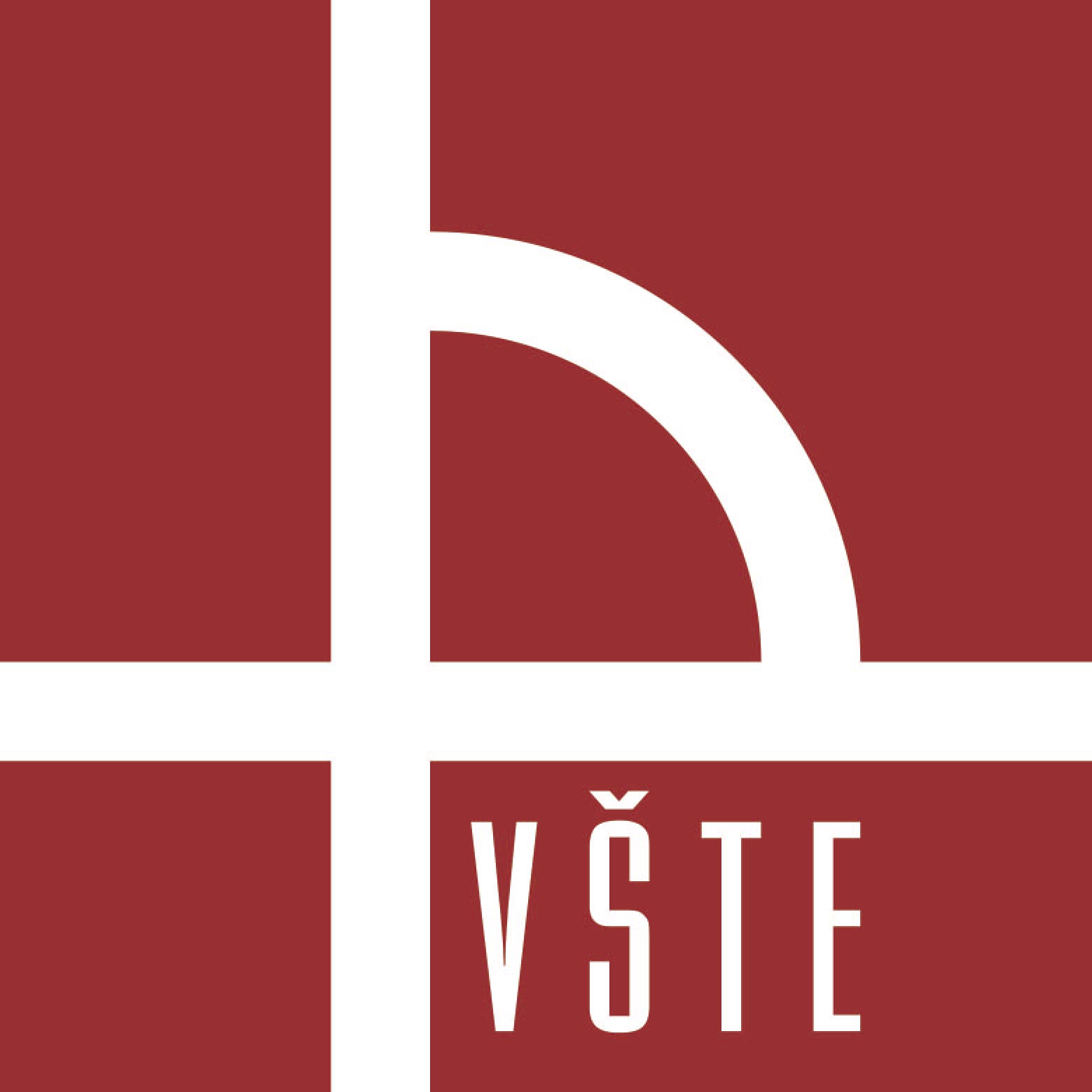 Problematika degradačních mechanismů kovových průmyslových potrubí požární vody včetně svarových spojů
Vysoká škola technická a ekonomická v Českých Budějovicích
Děkuji za pozornost